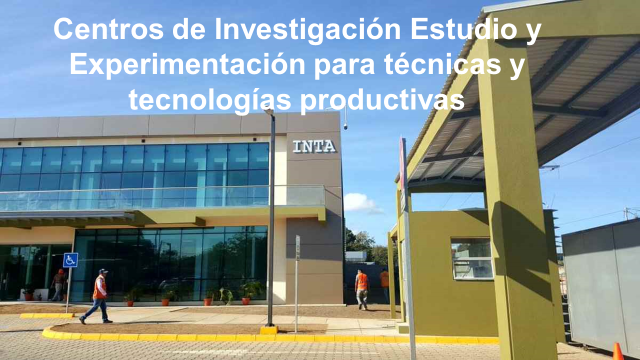 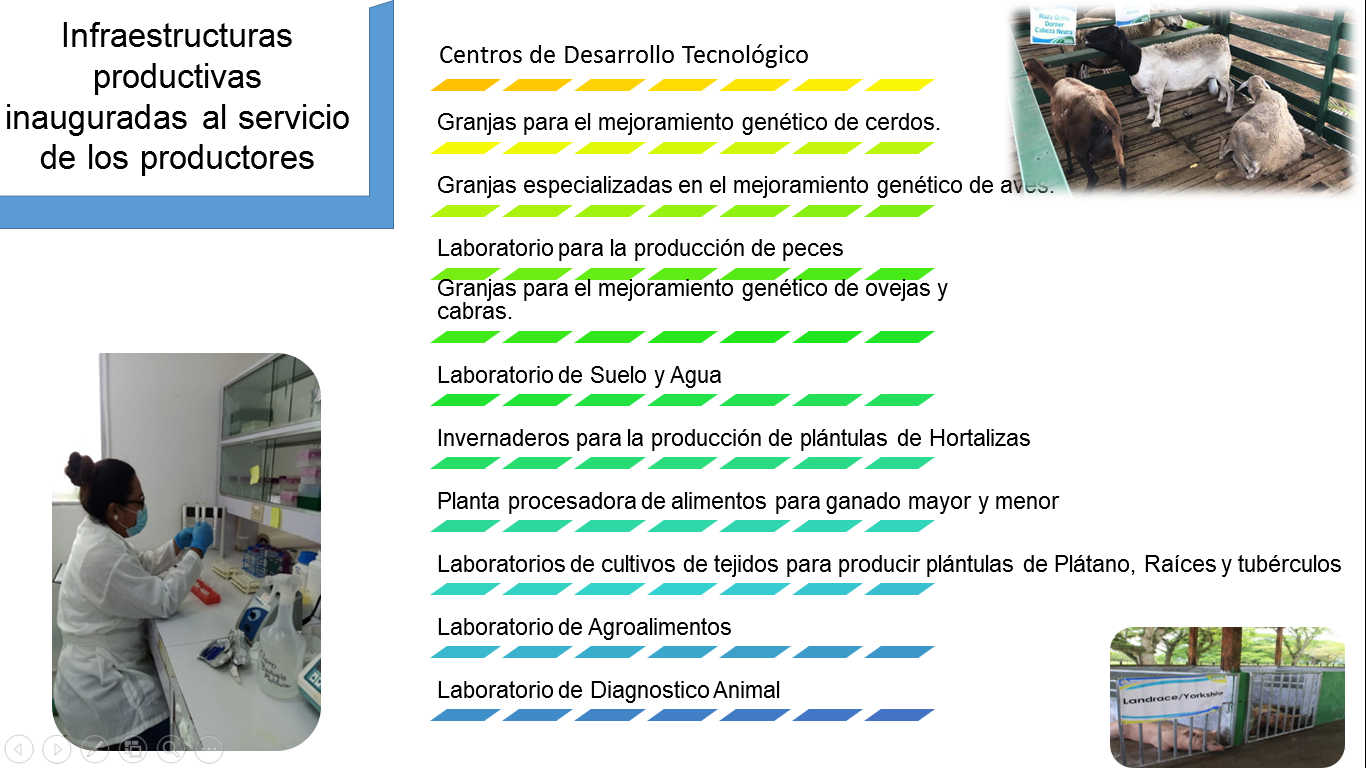 Biofábrica de producción de Plántulas de Plátano, Managua
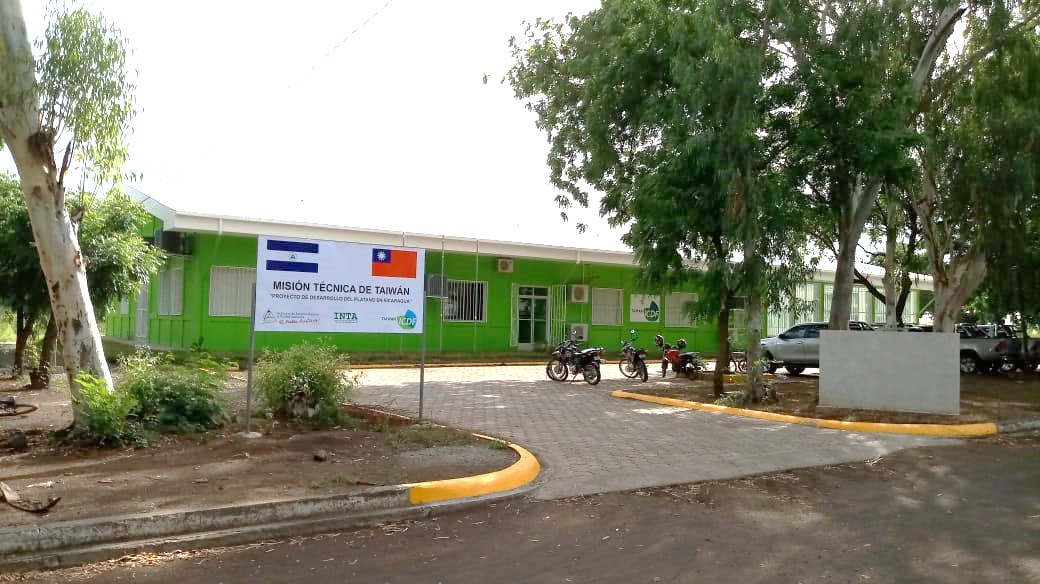 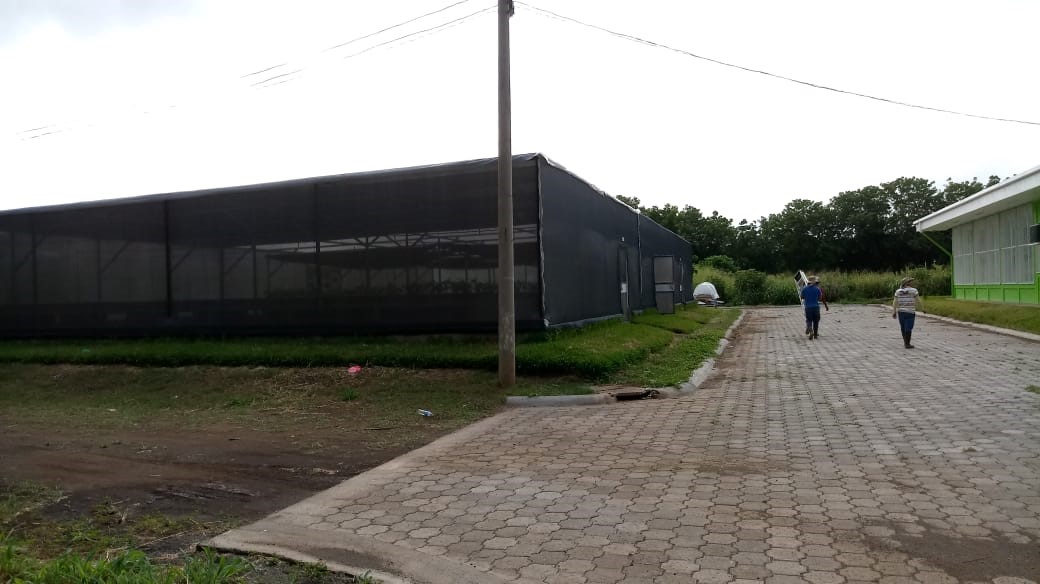 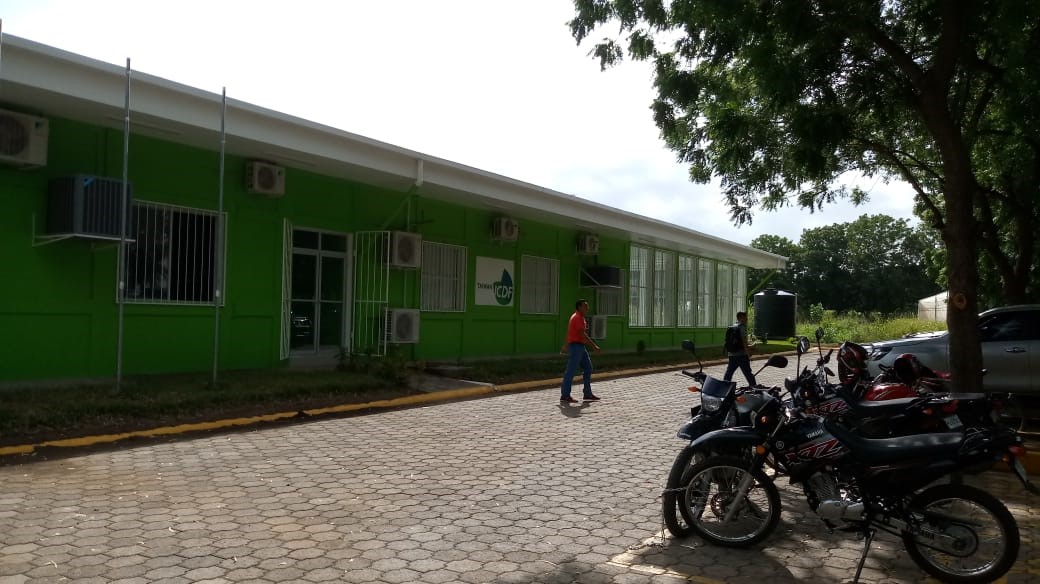 CDT Comandante Hugo Chávez, San Isidro
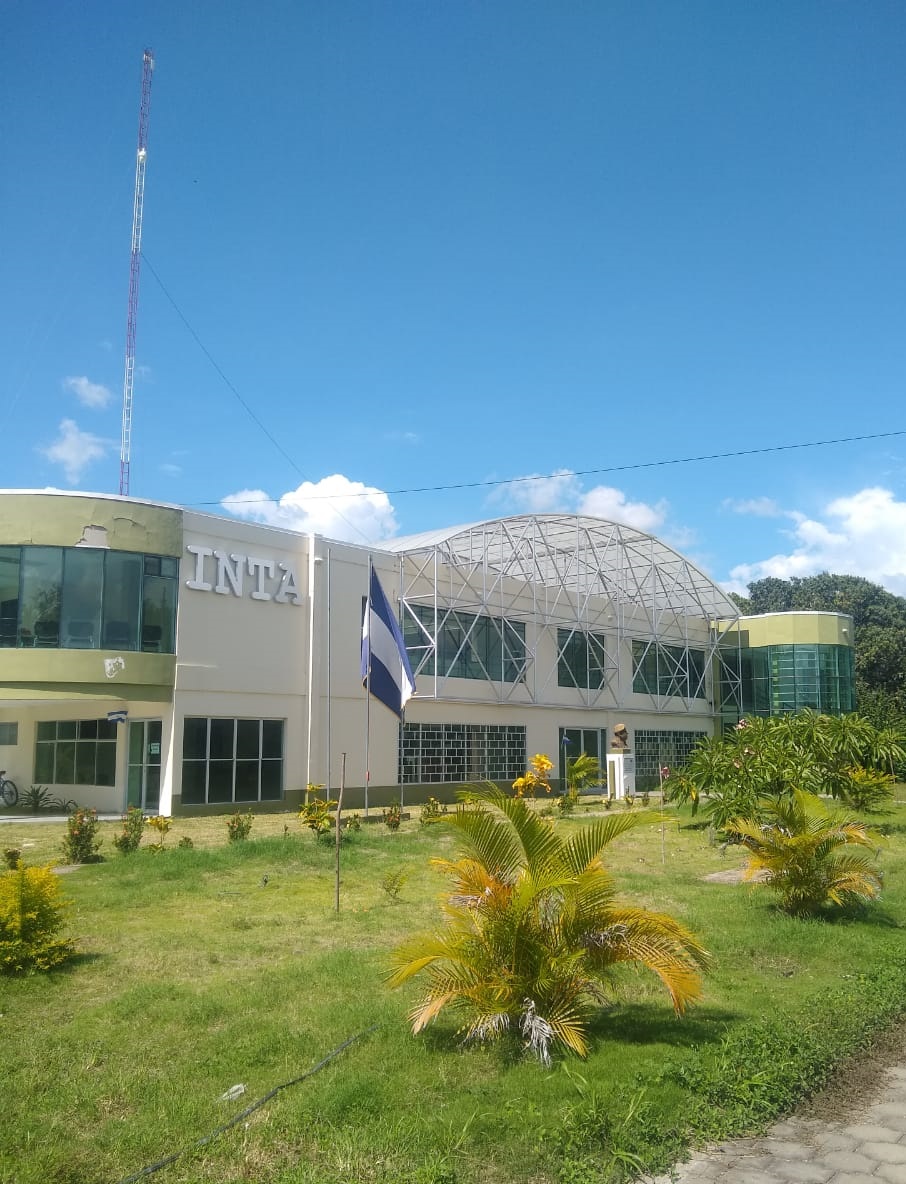 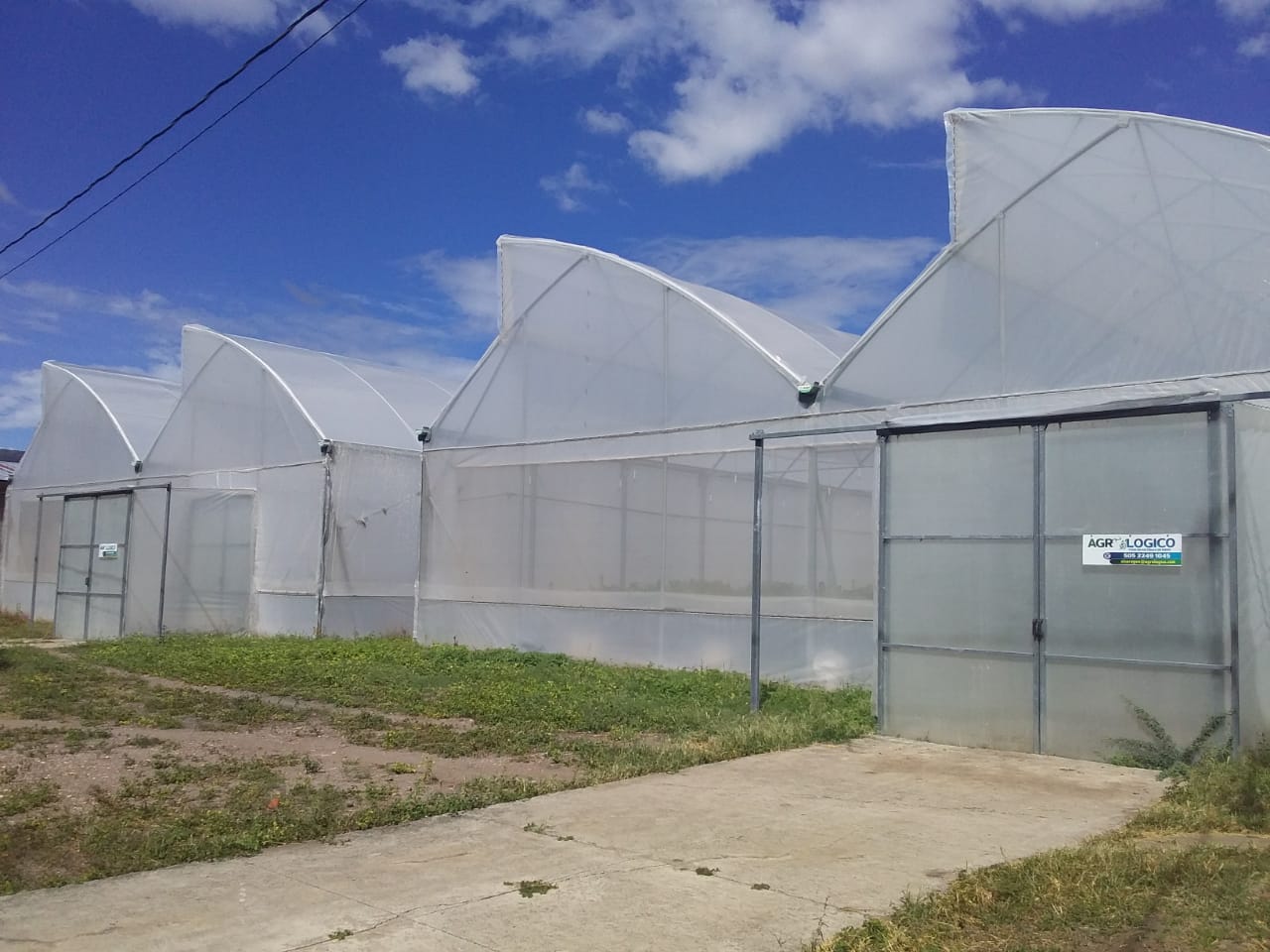 CDT Augusto C. Sandino, El Rama
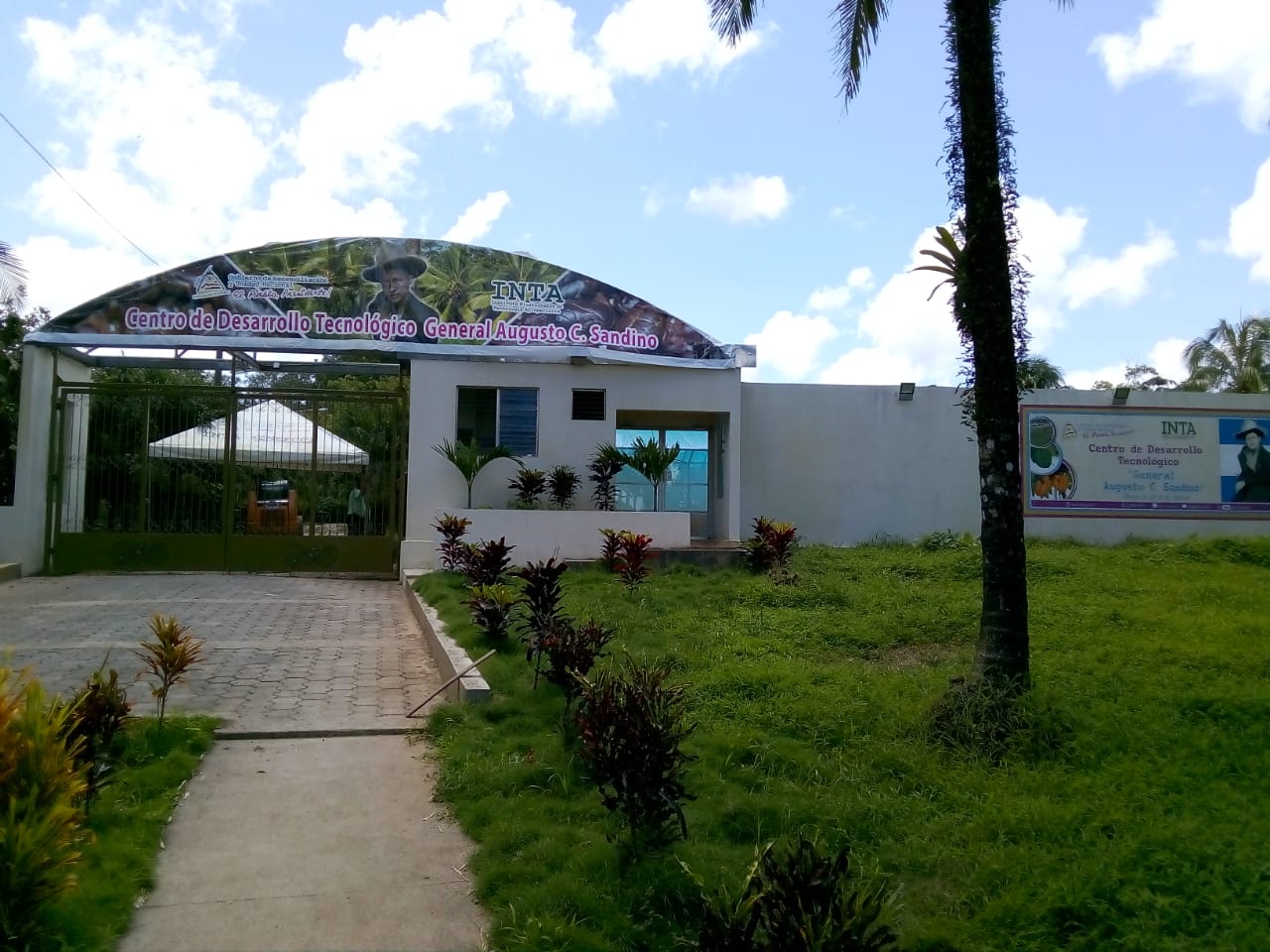 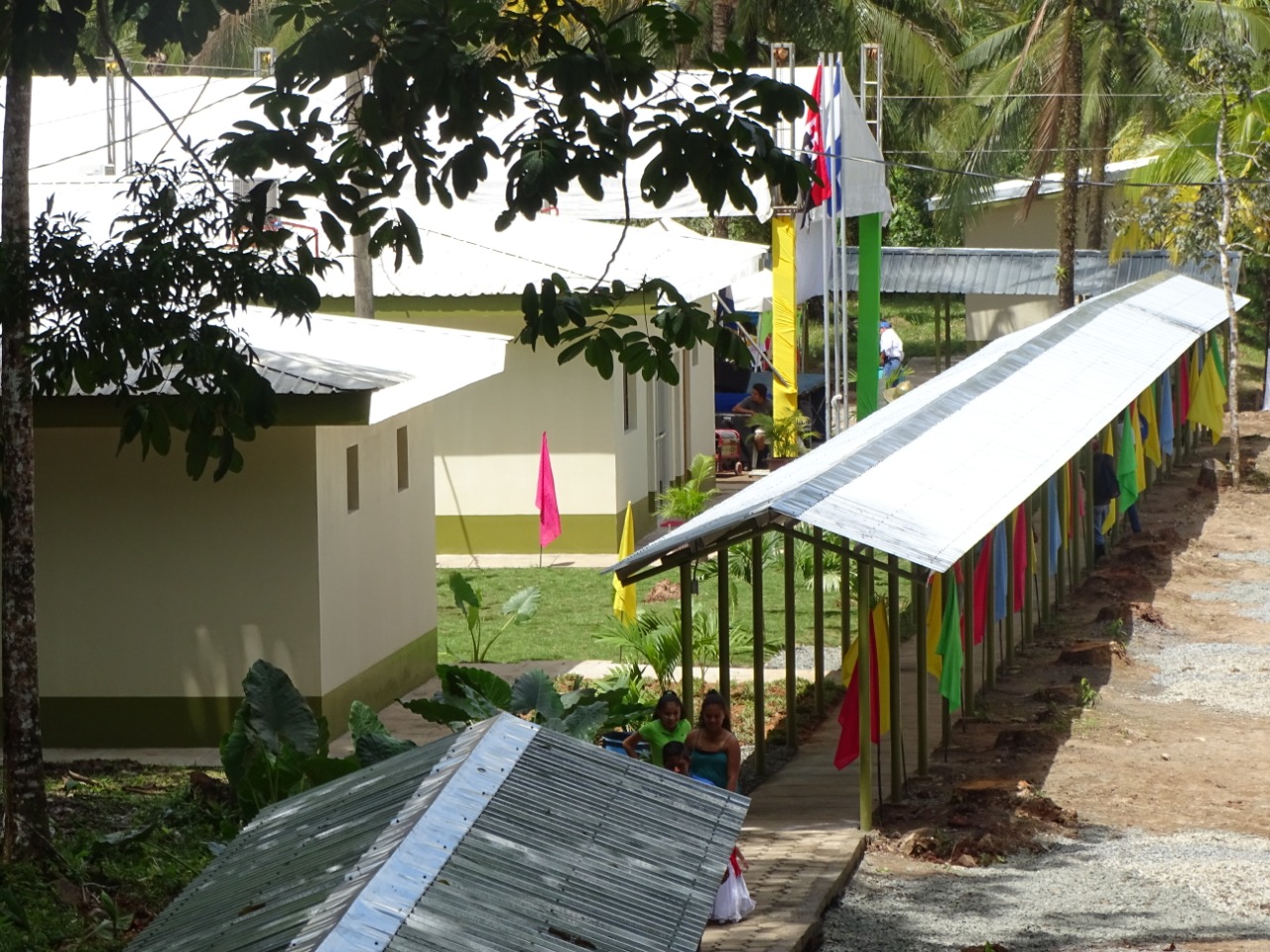 CDT Fidel Castro, Municipio de Posoltega
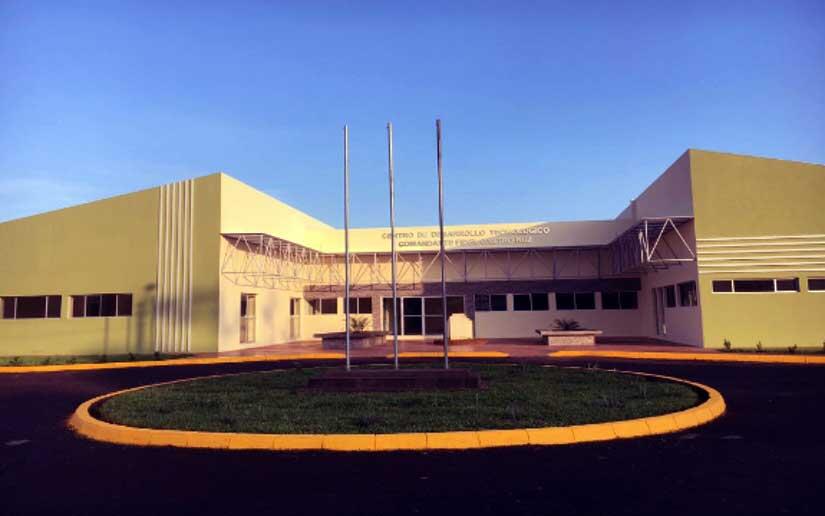 Centro de Mejoramiento Genético Bovino
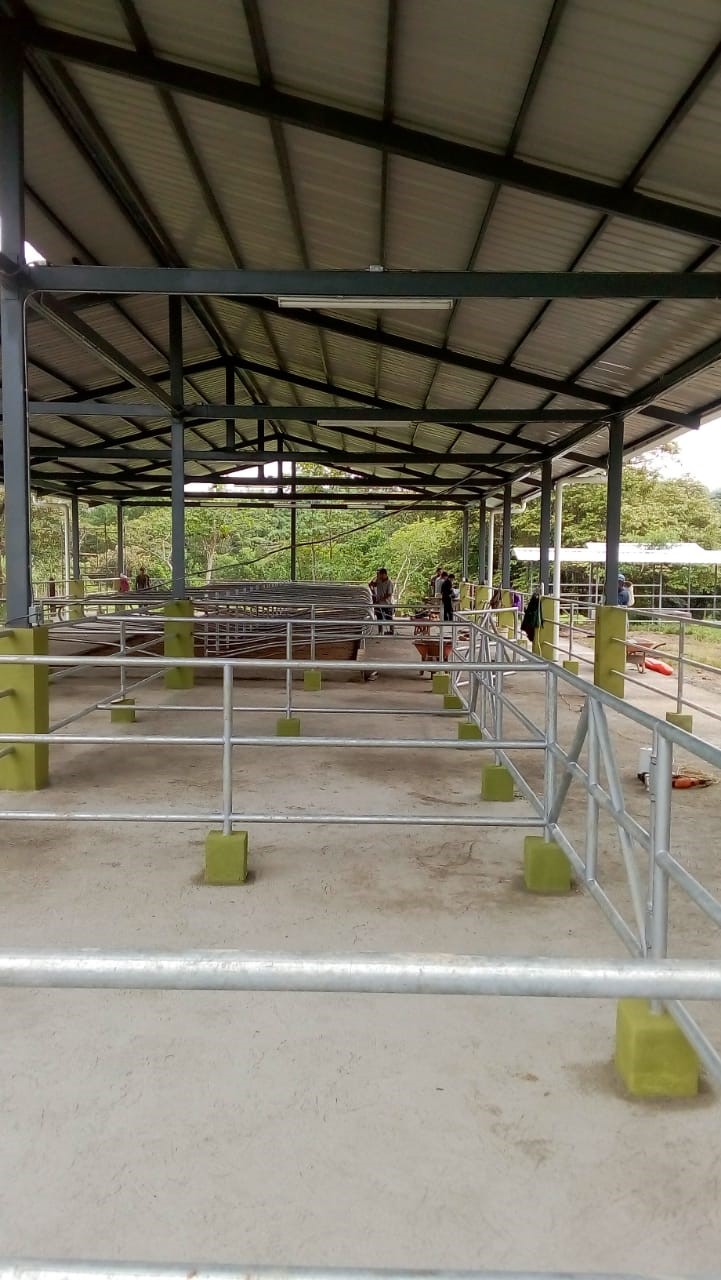 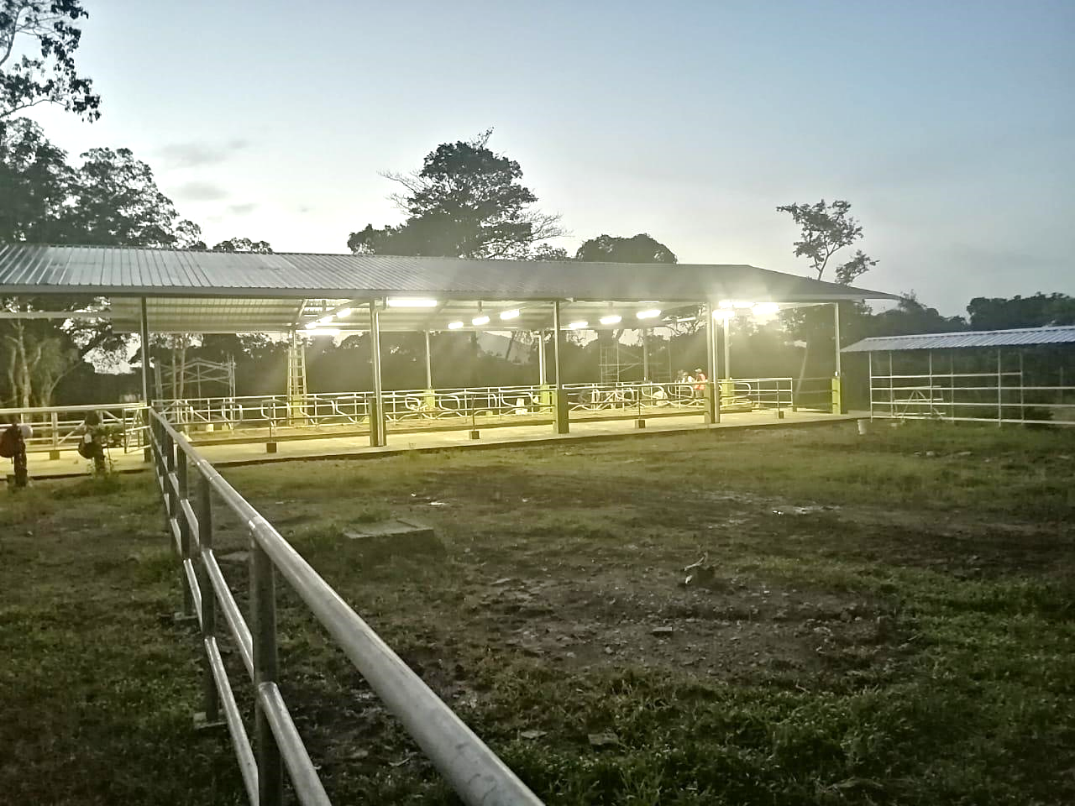 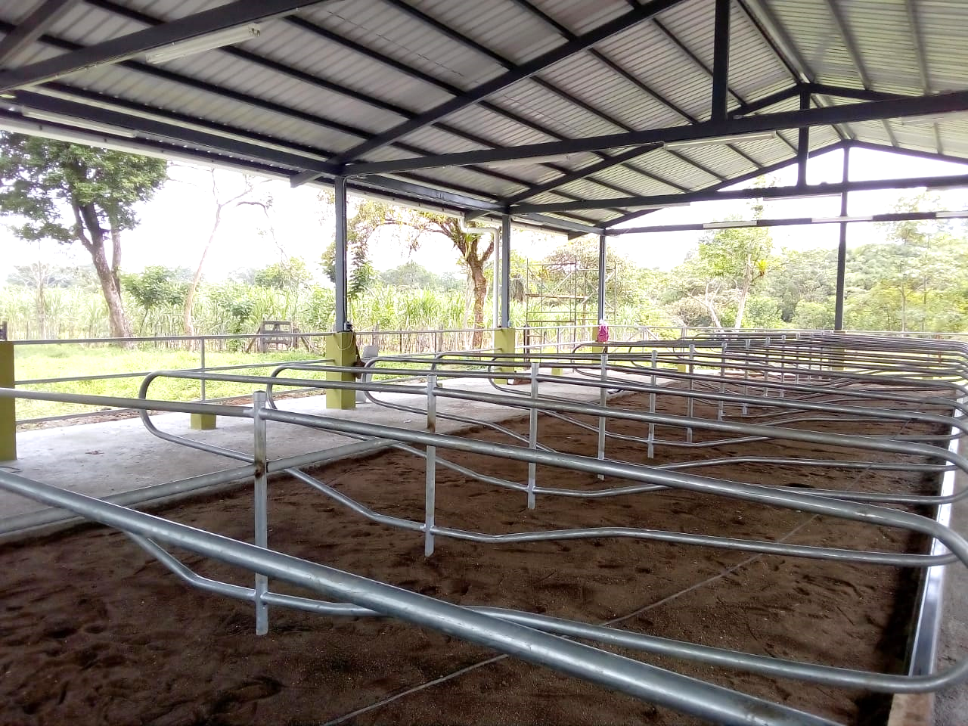 Laboratorio de Procesamiento Lácteo, Nueva Guinea
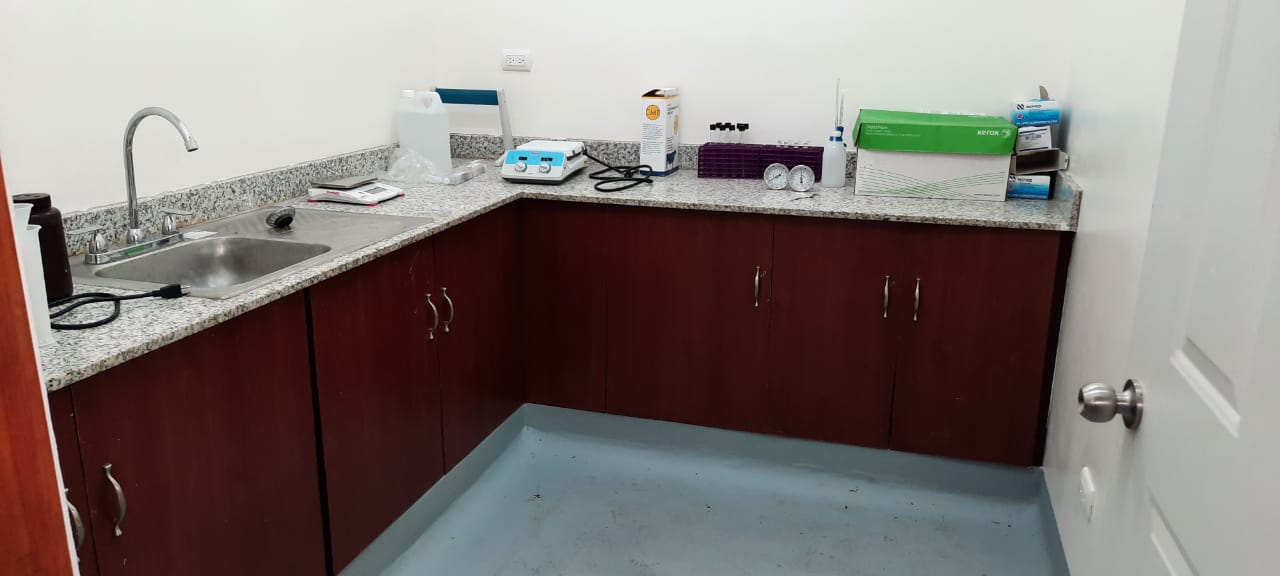 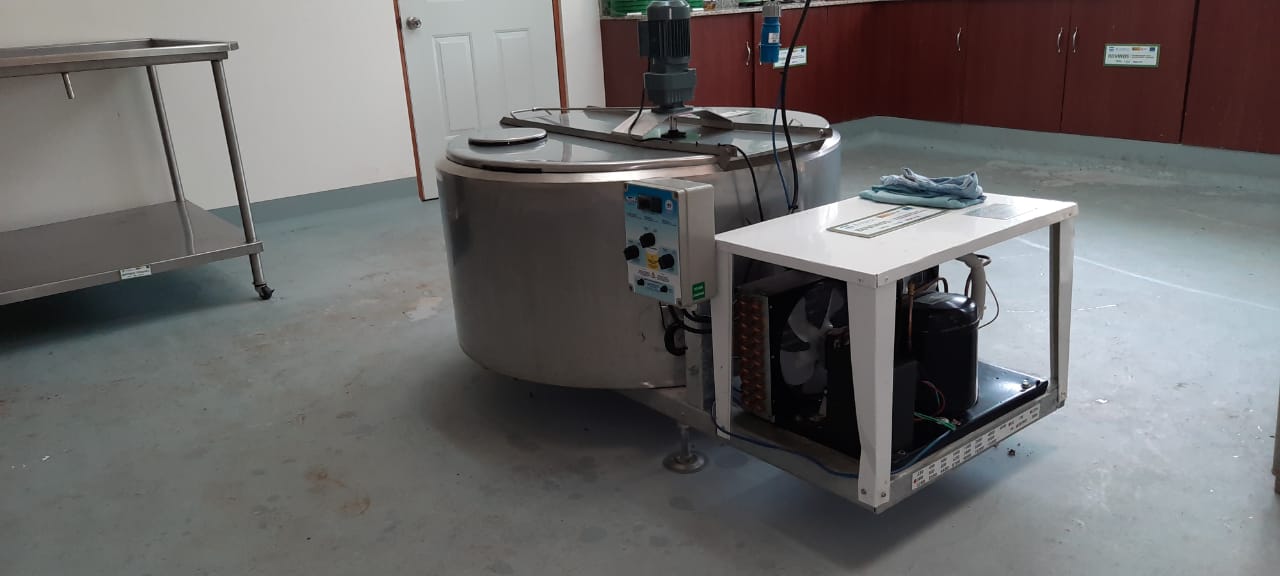 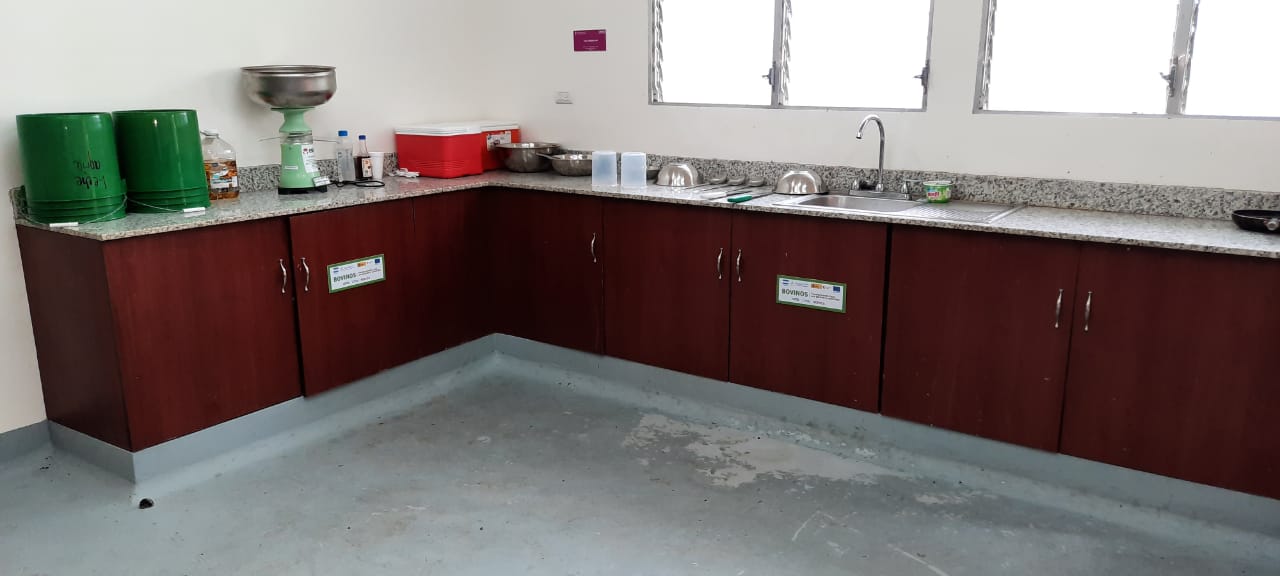 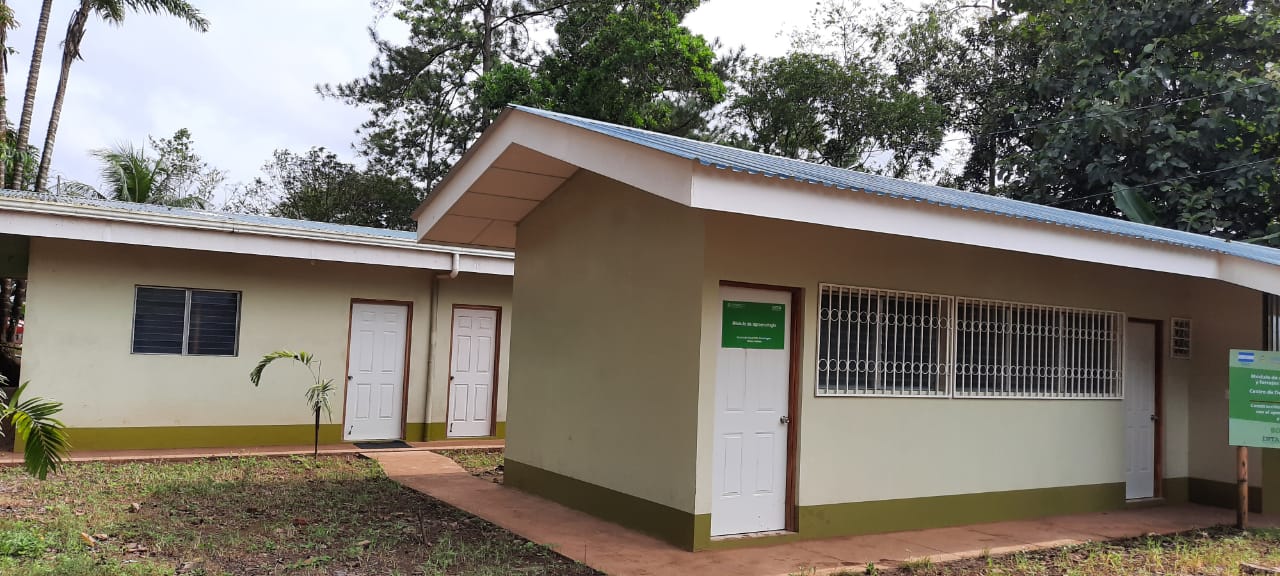 Laboratorio de Suelos y Agua, Posoltega
Laboratorio de Diagnóstico Veterinario,  Nueva Guinea
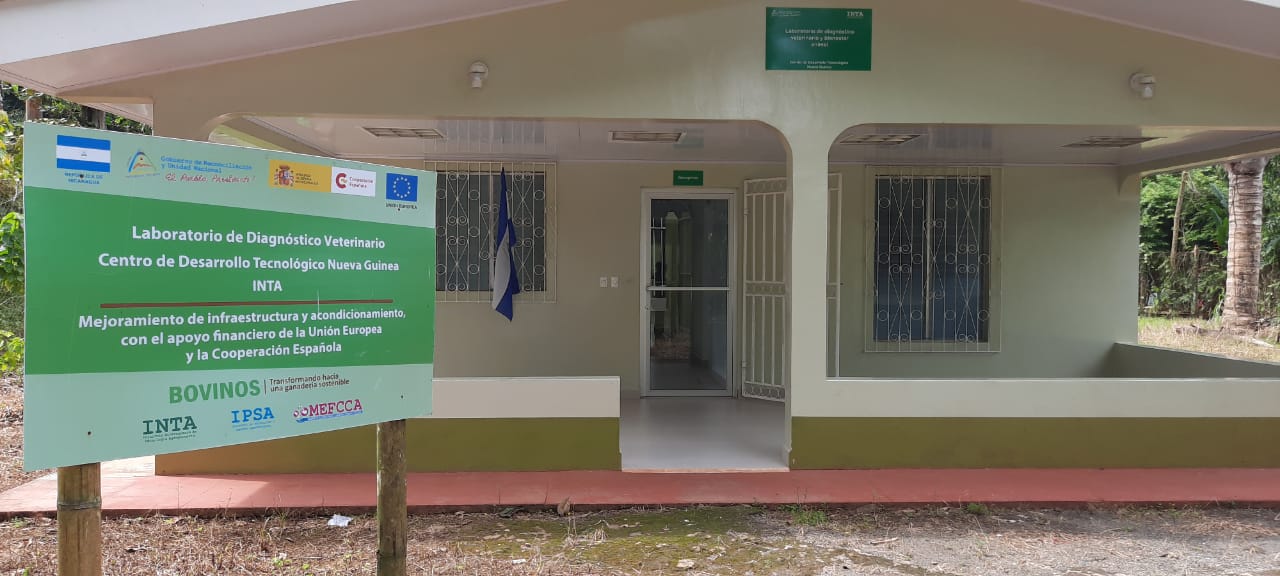 Laboratorio de Agroalimentos, Managua
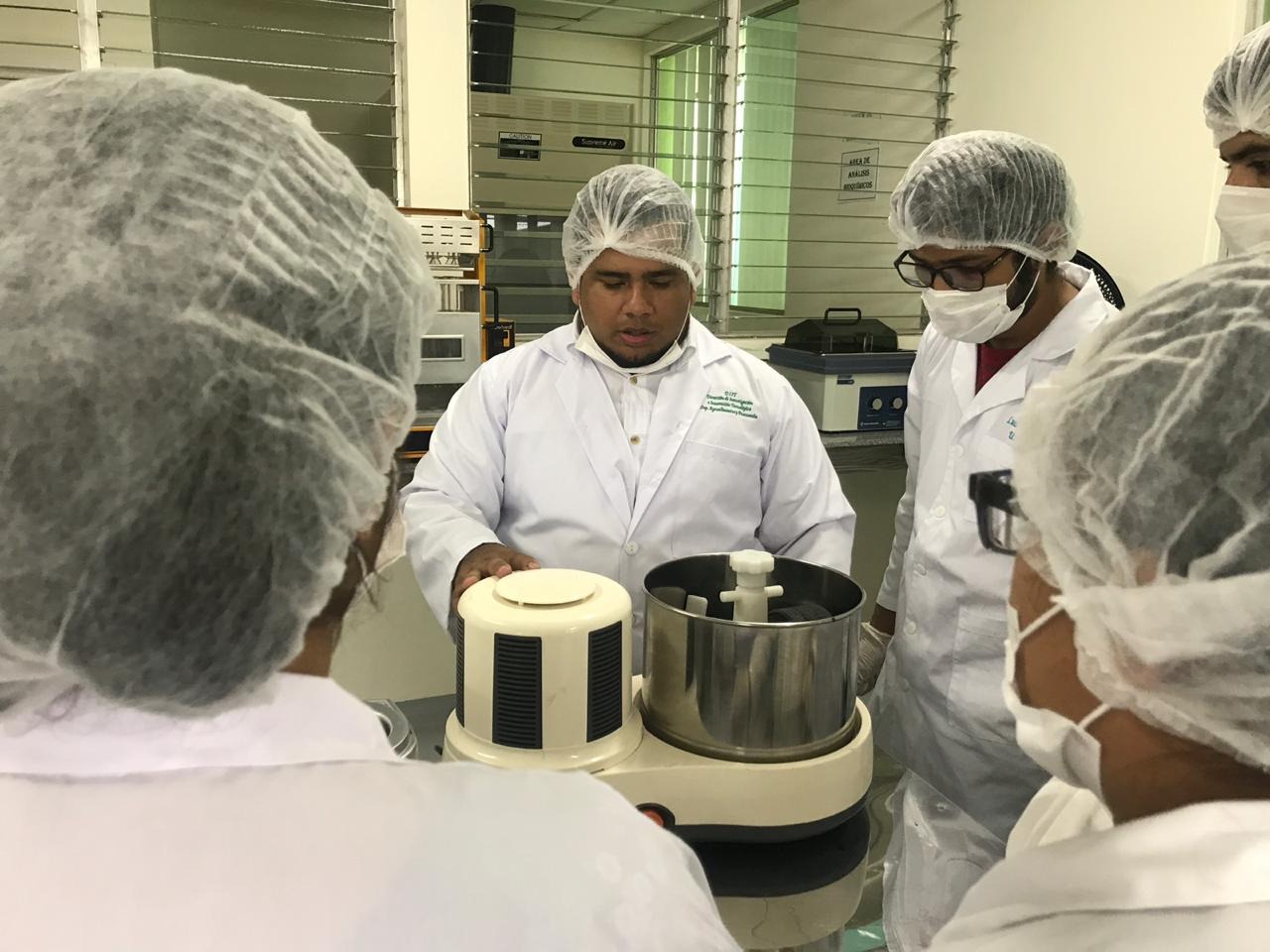 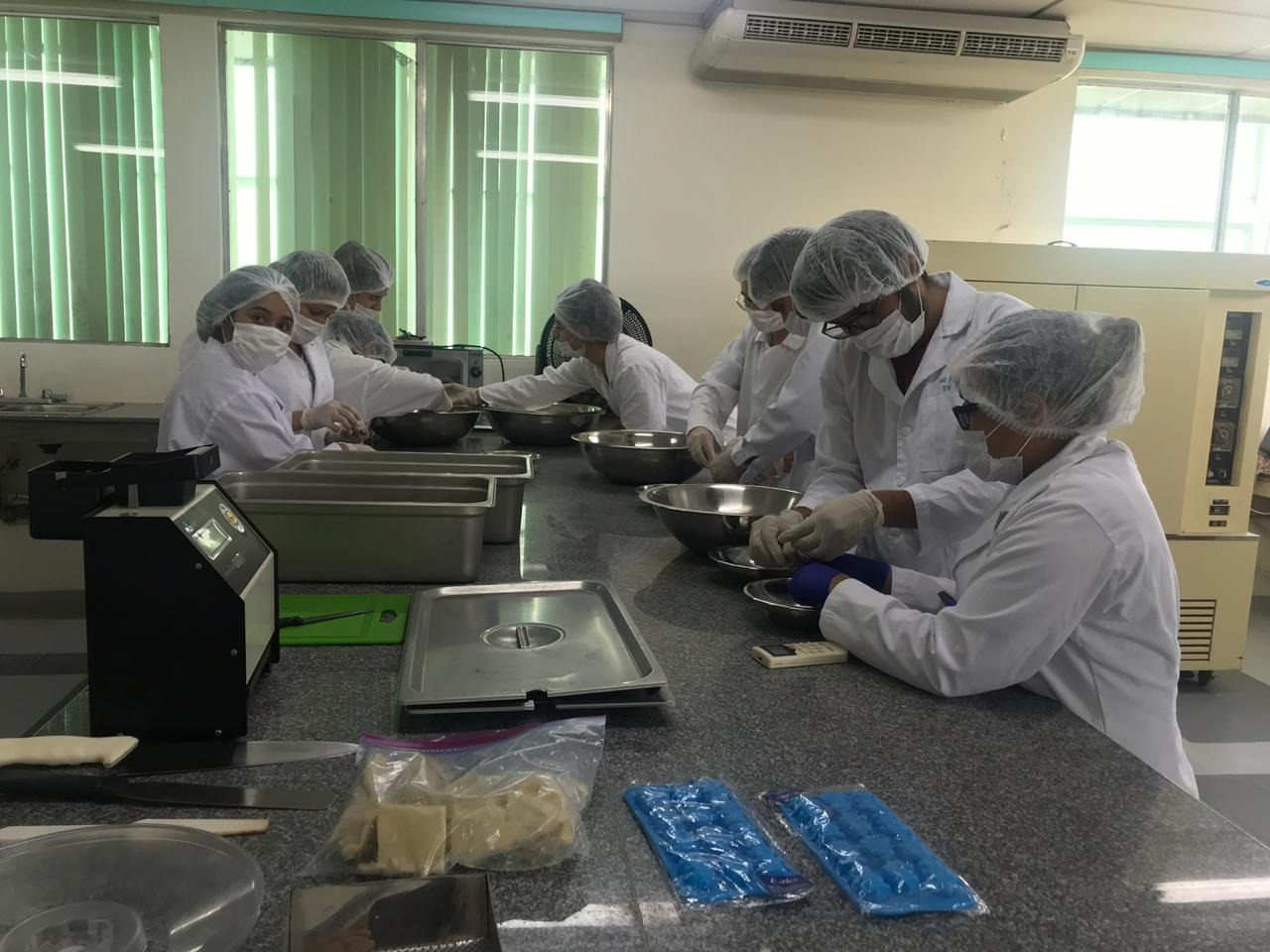 Invernadero de producción de plántulas de Hortalizas, Estelí
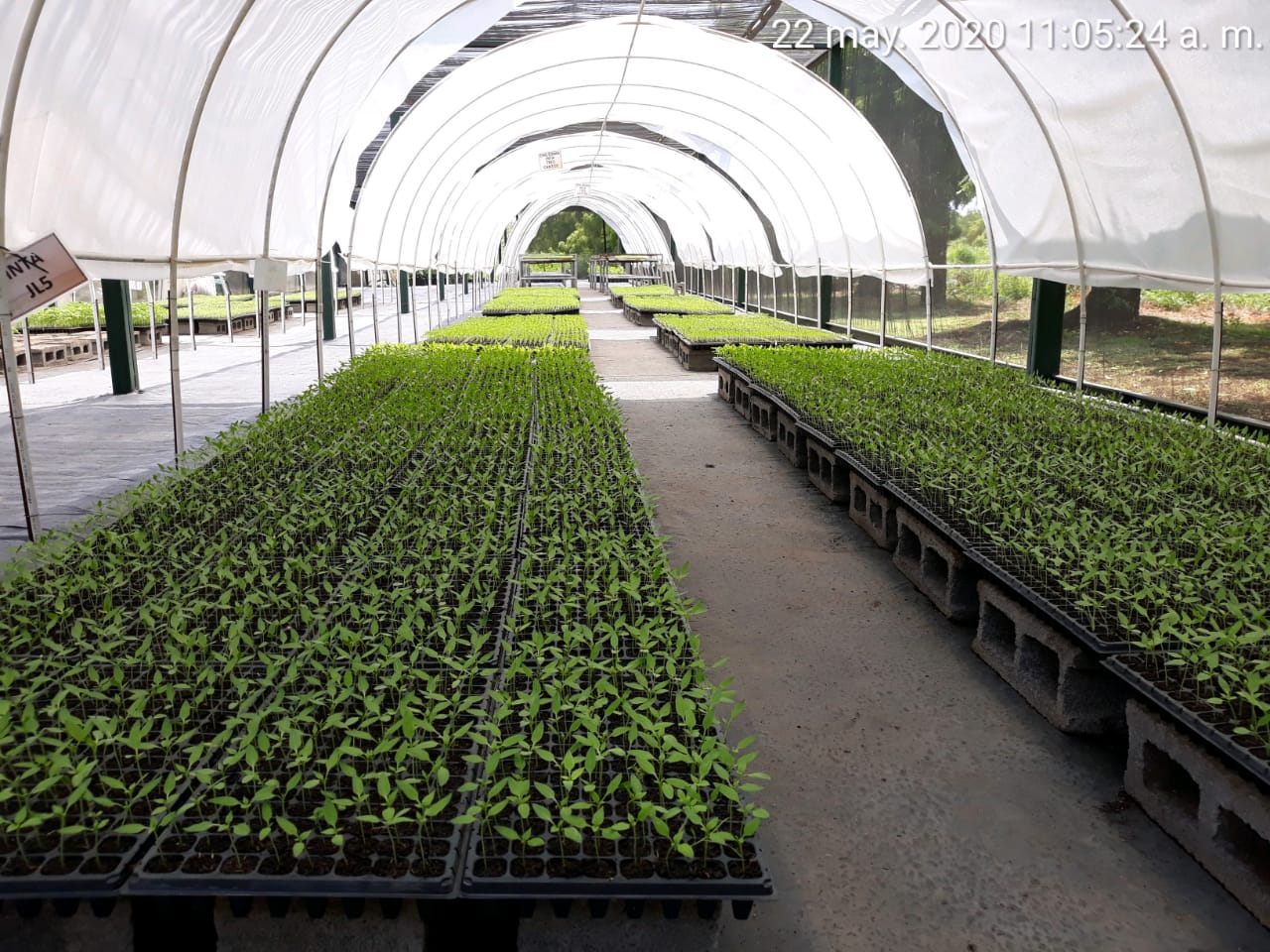 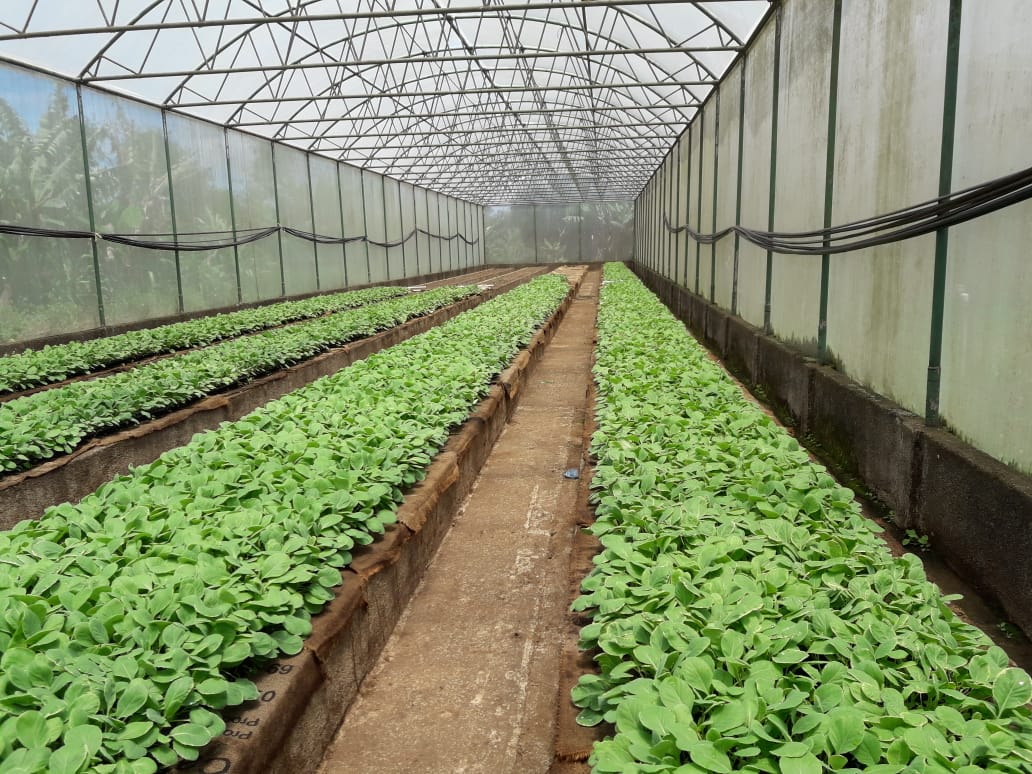 Granjas de Mejoramiento Genético Porcino, Masatepe, Pantasma, Muy Muy, Estelí, Posoltega, El Rama y  Nueva Guinea
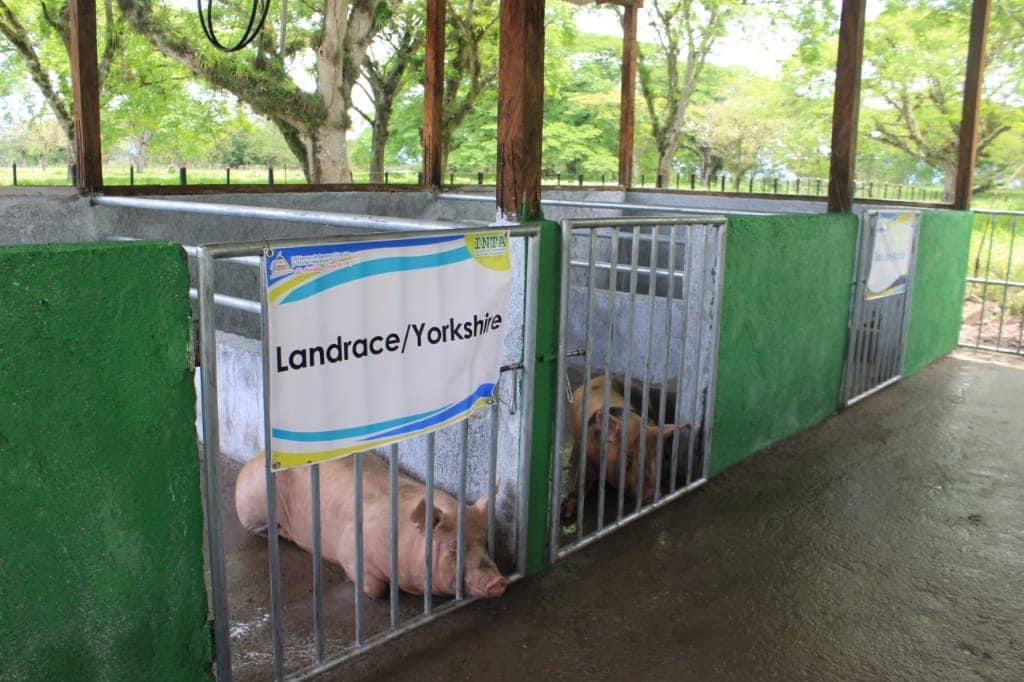 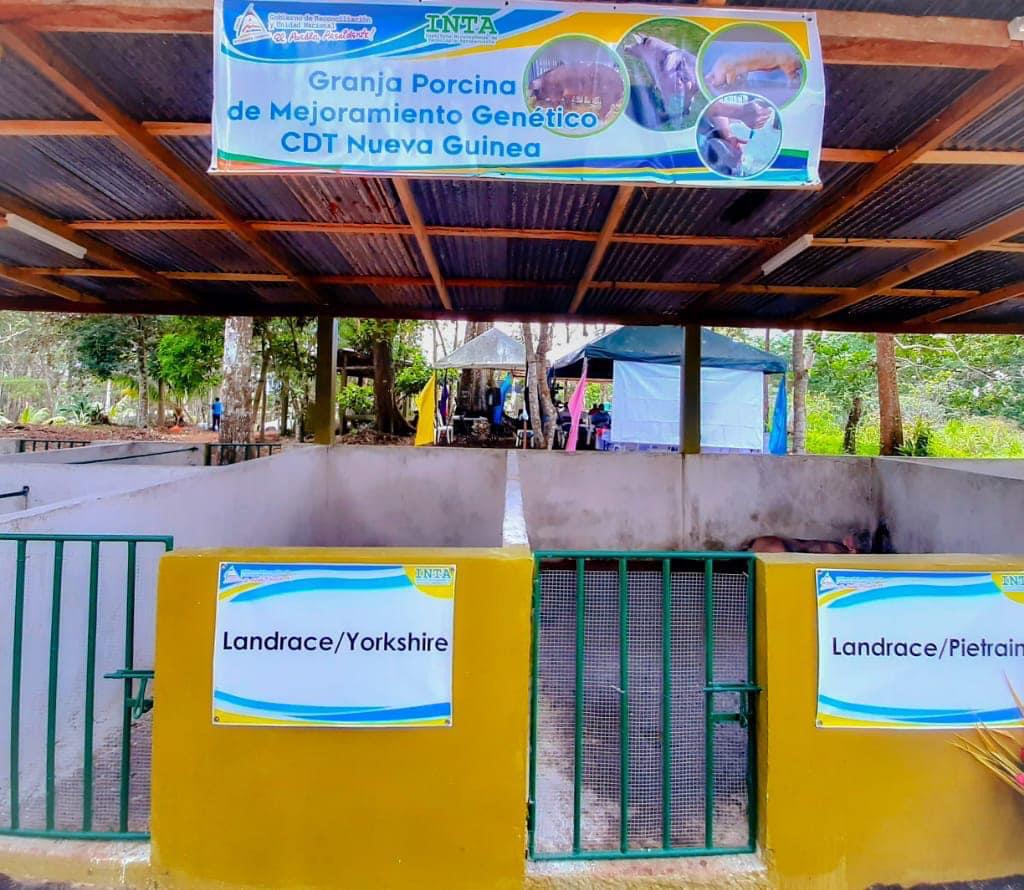 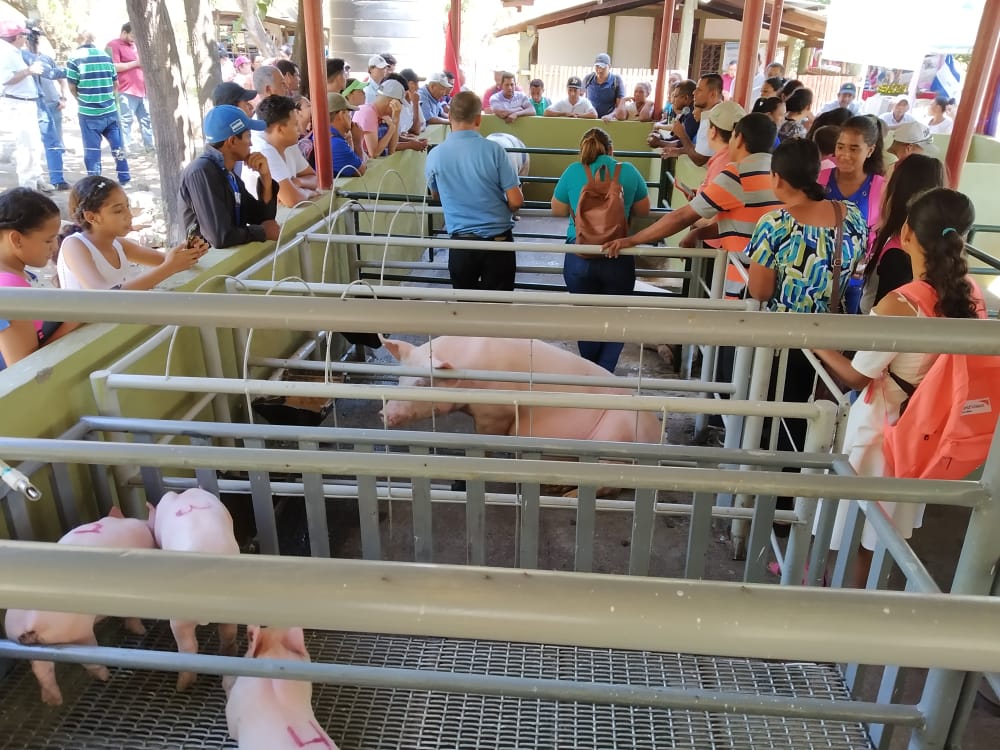 Granja de Mejoramiento Genético de Aves, San Isidro
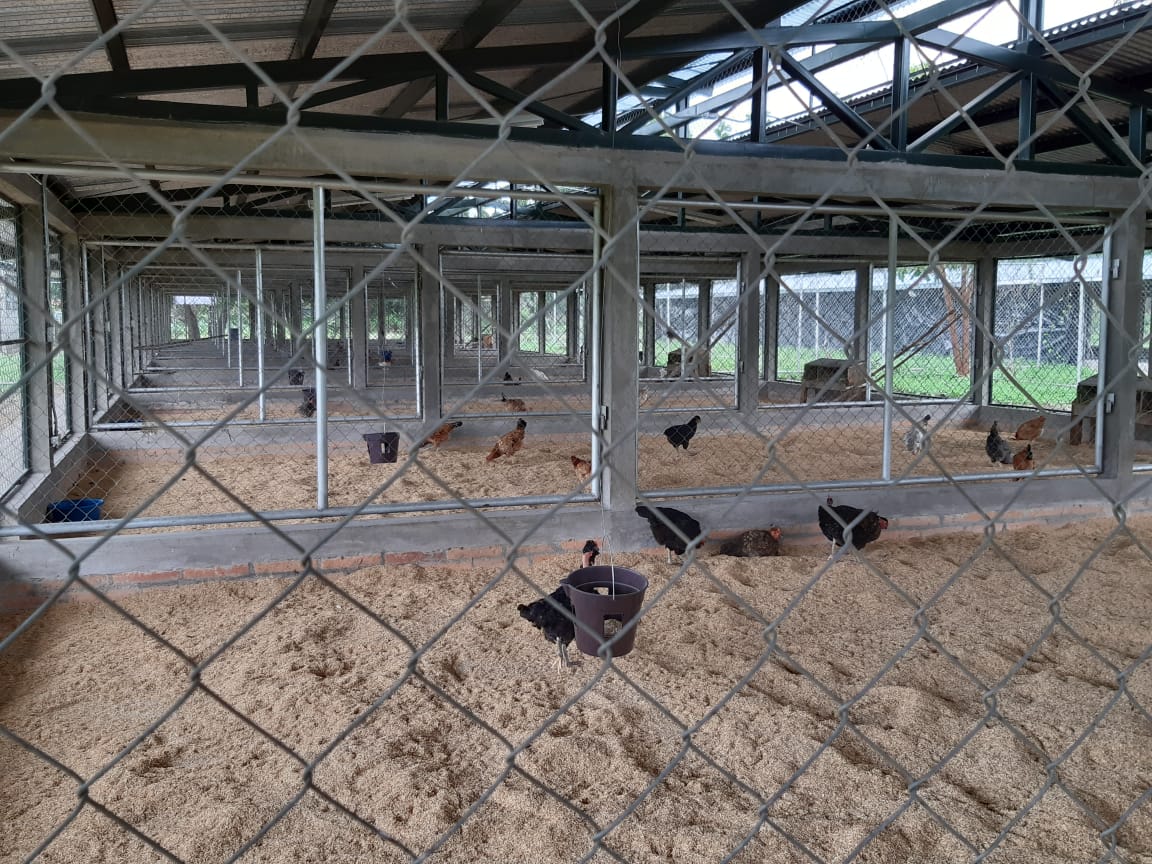 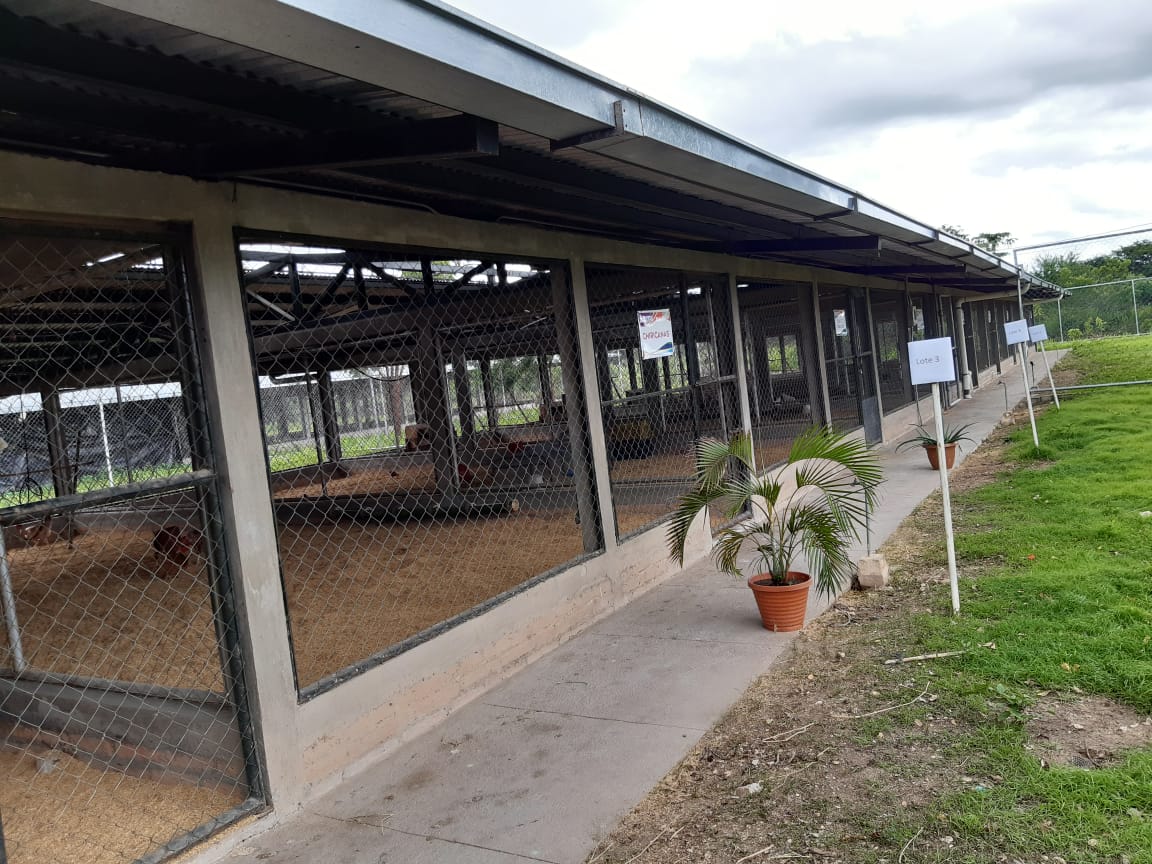 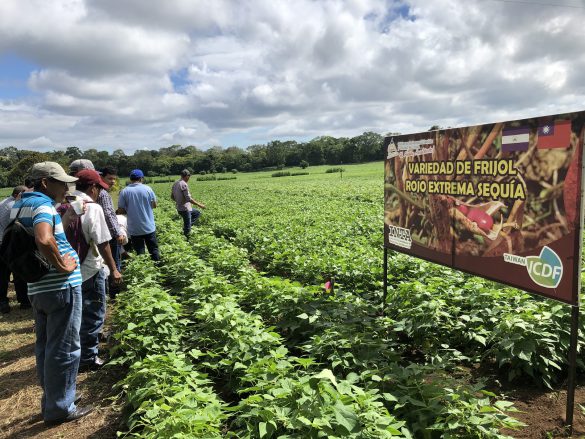 Especialidades de Centros de Desarrollo Tecnológico
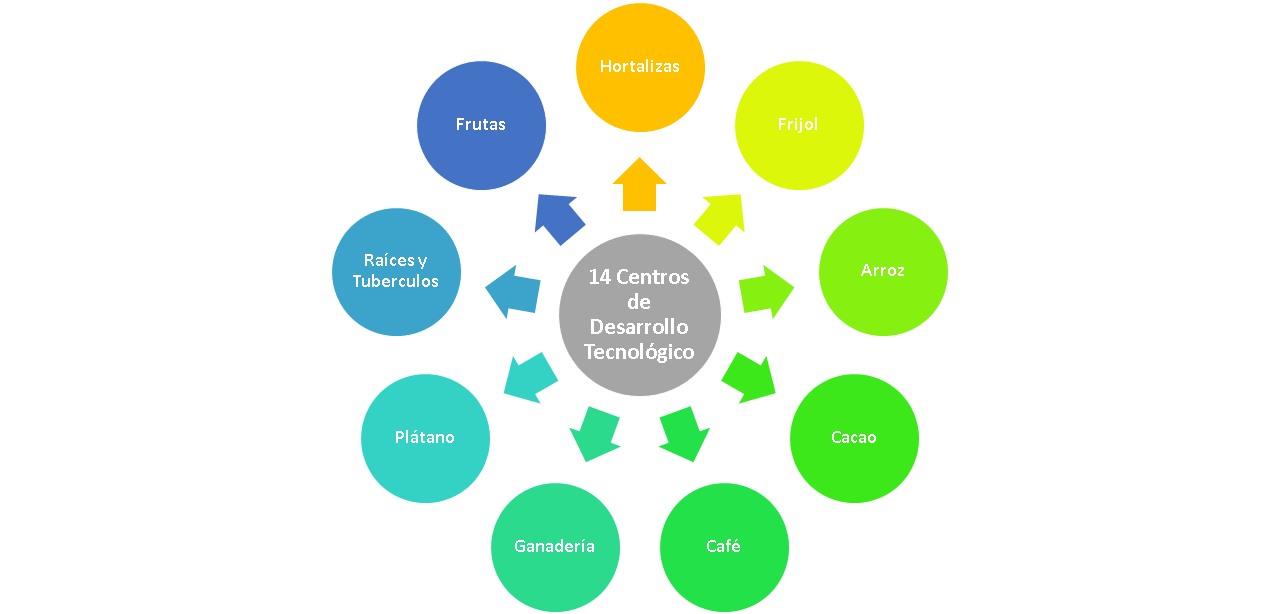 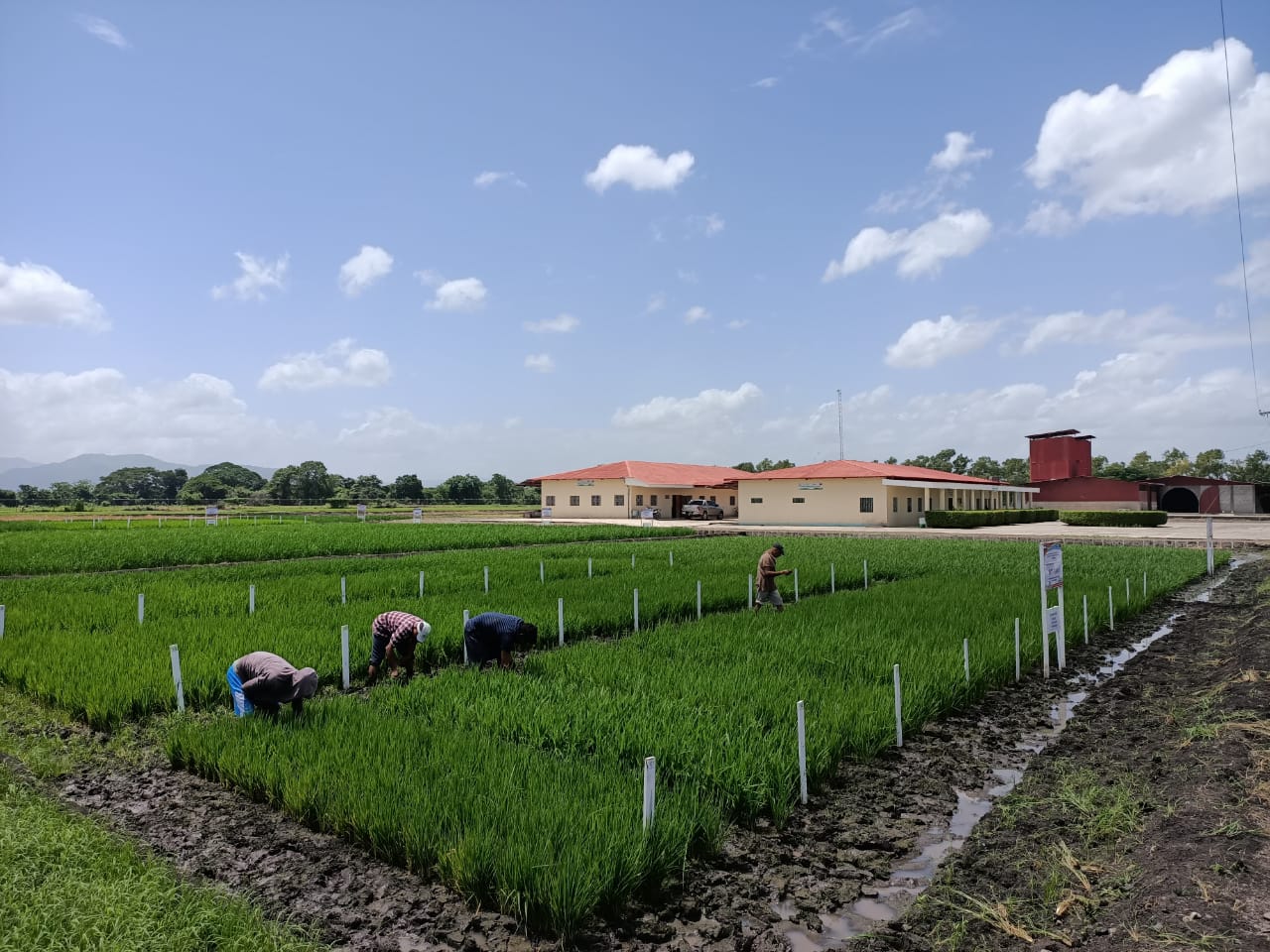 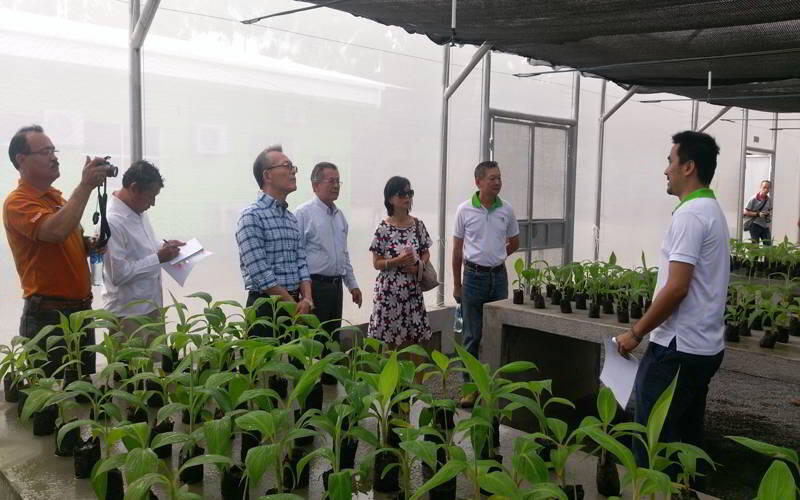 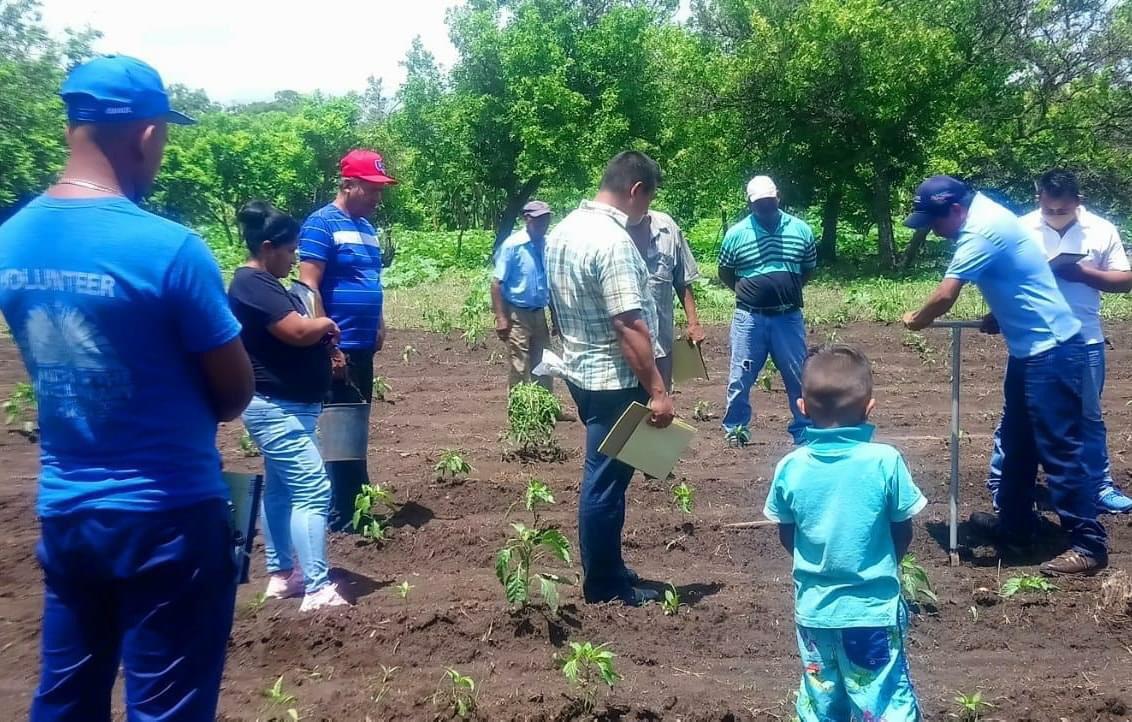 Trabajo que desarrollamos con los productores
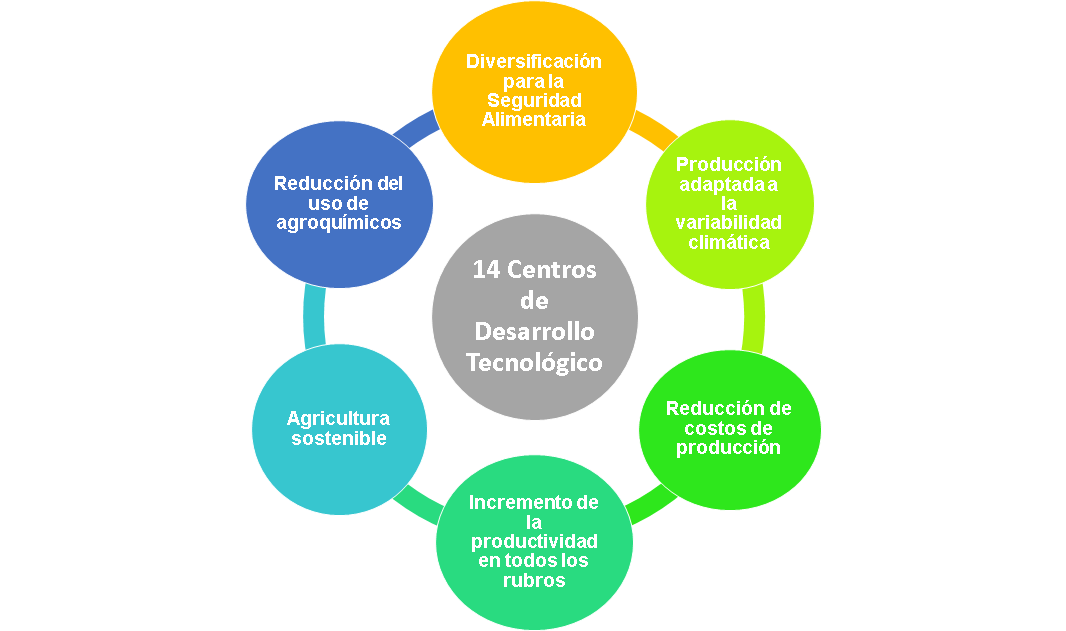 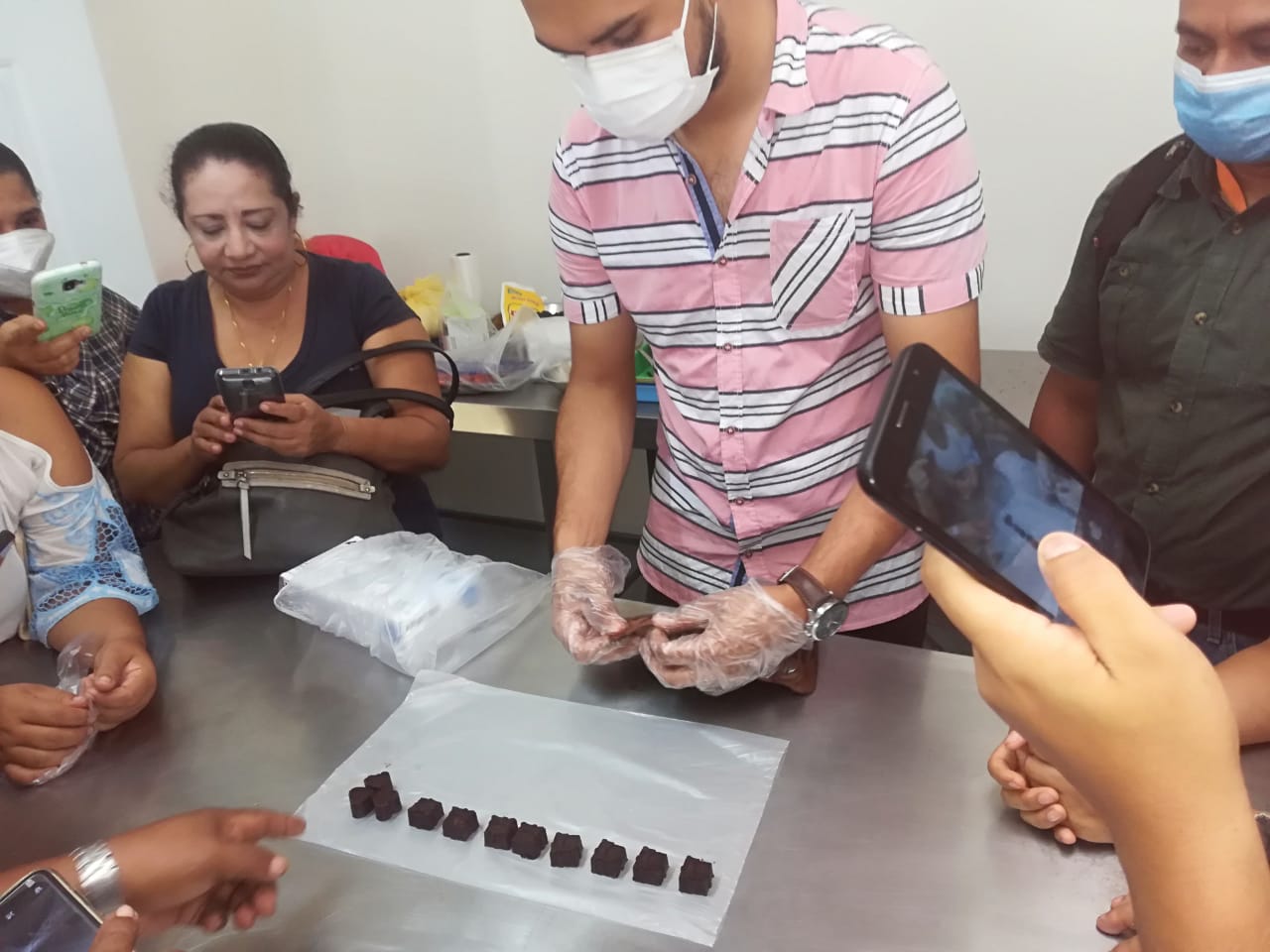 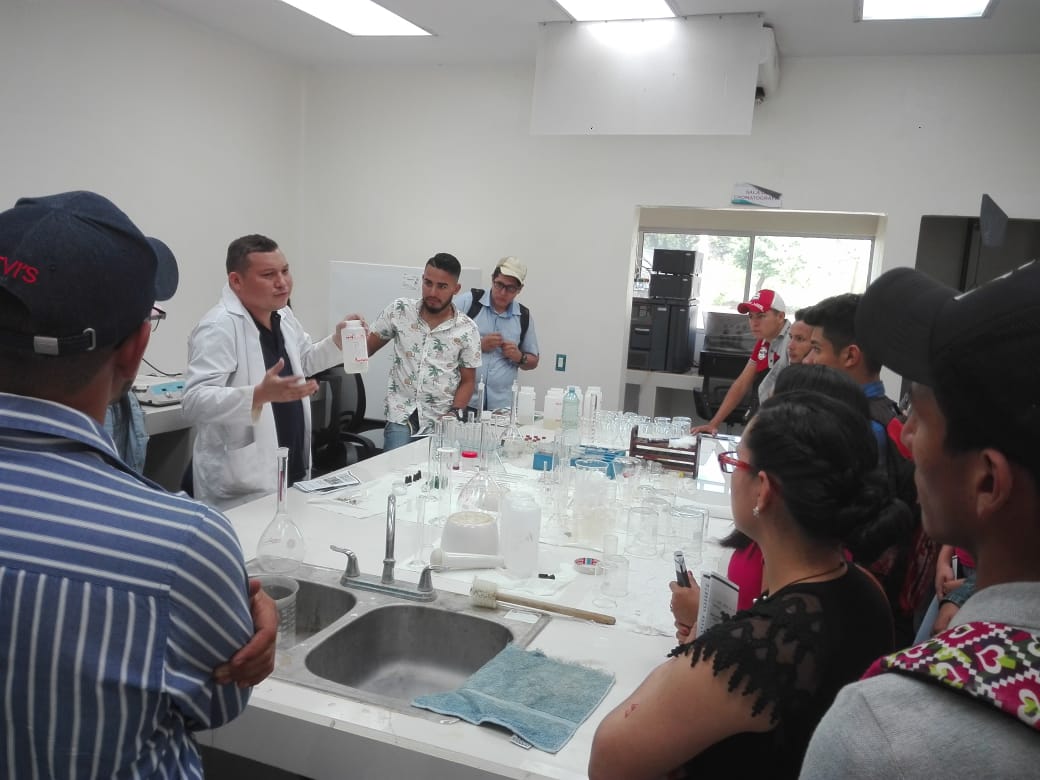 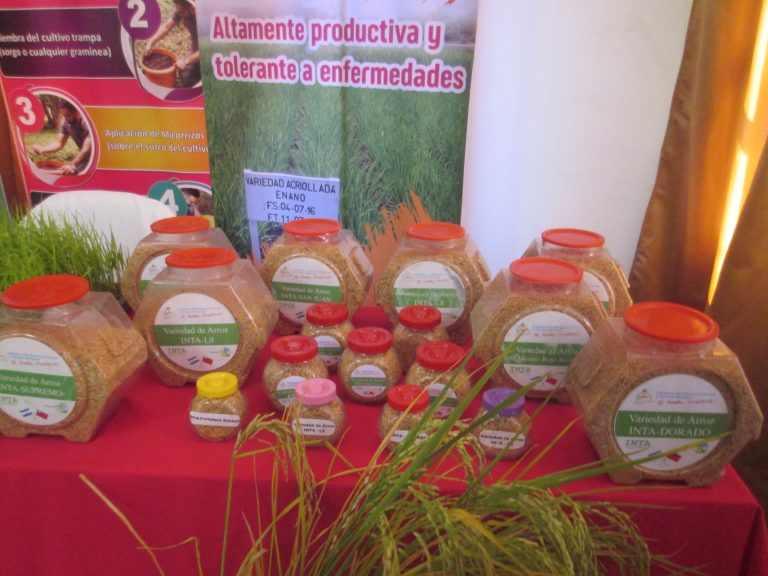 Principales resultados de los Centros de Desarrollo Tecnológico
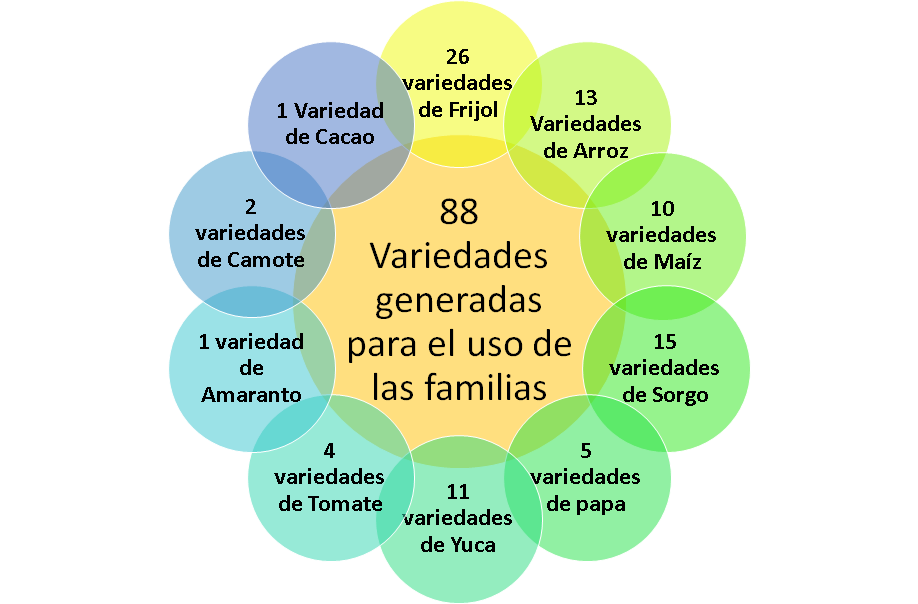 Principales Variedades a Generar en el año 2020
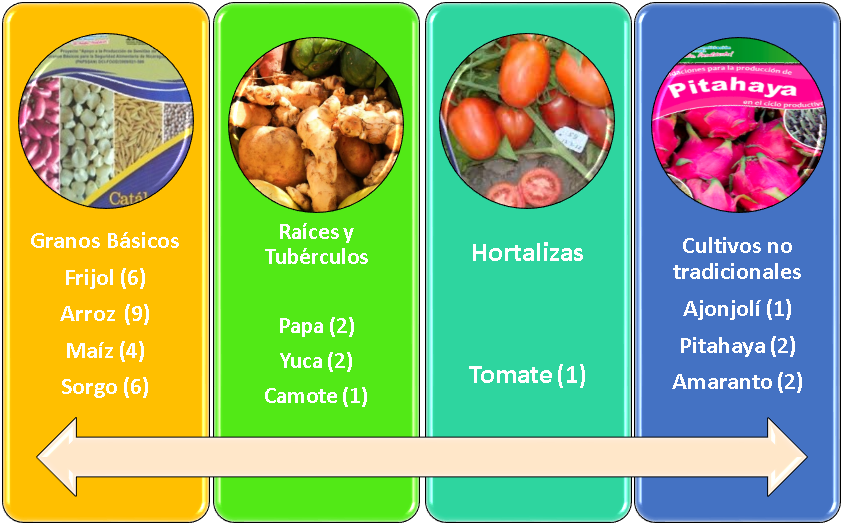 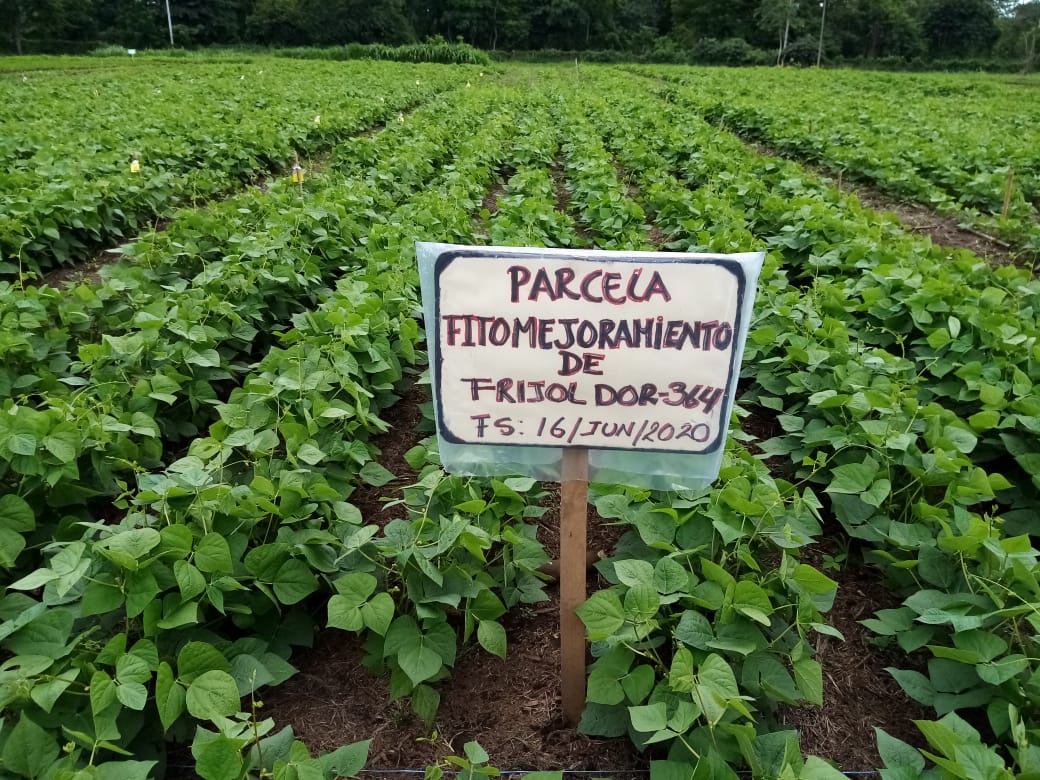 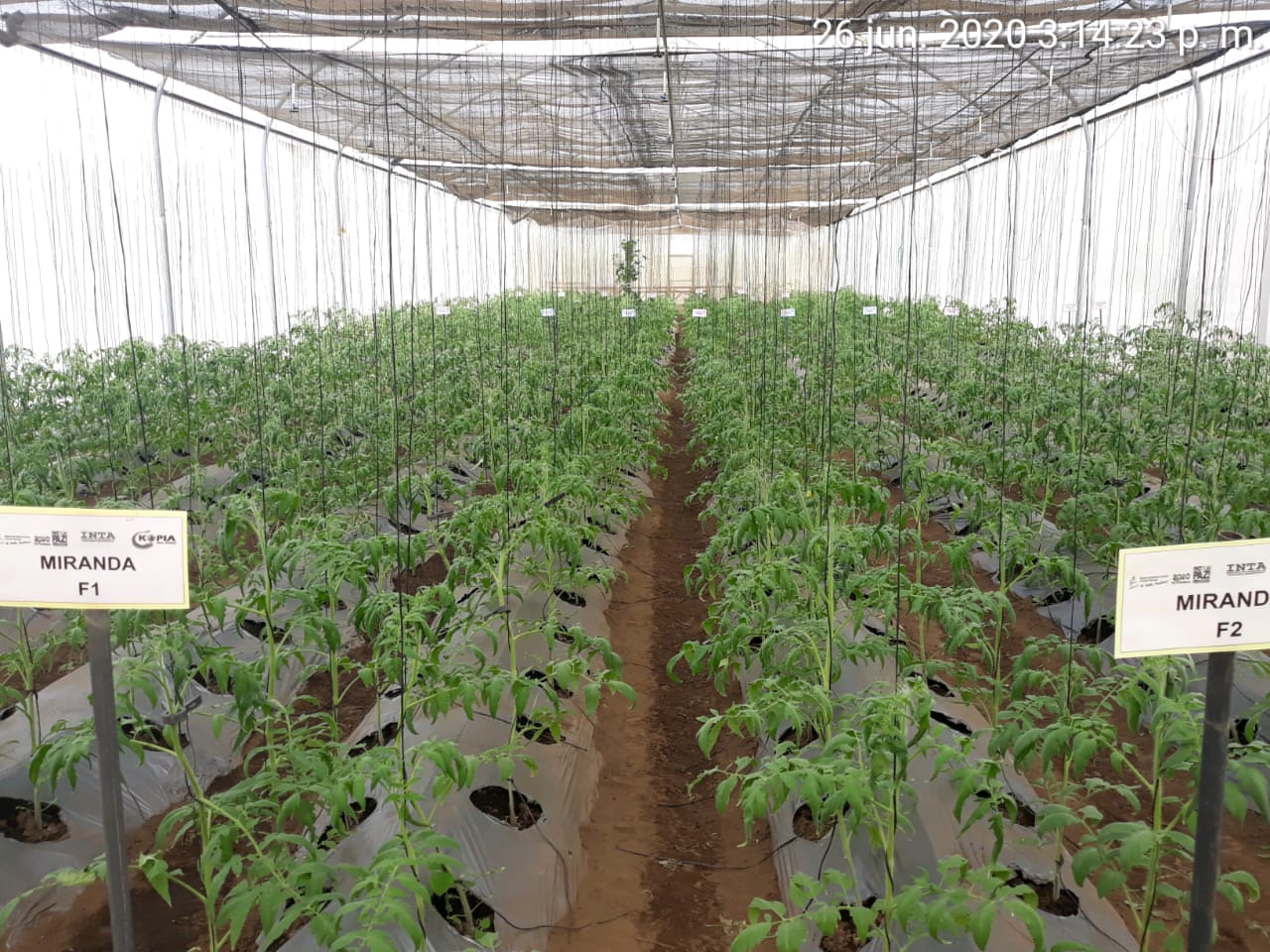 Tecnologías y prácticas a presentar año 2020
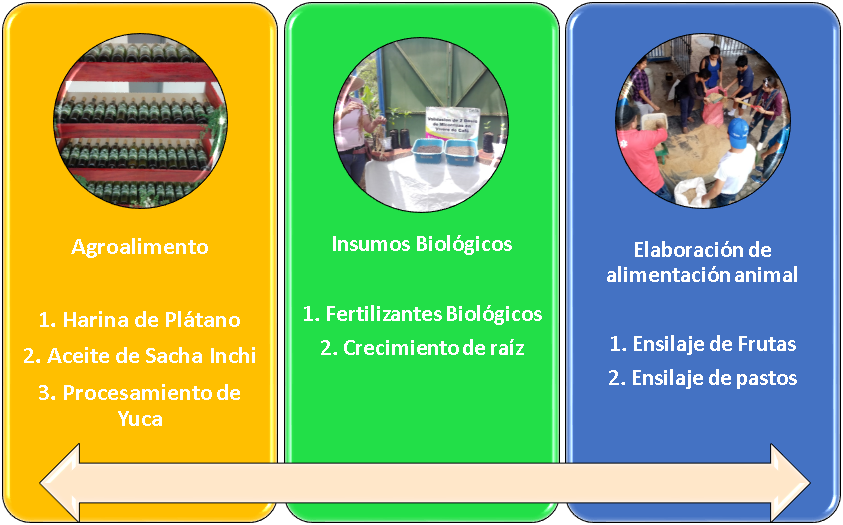 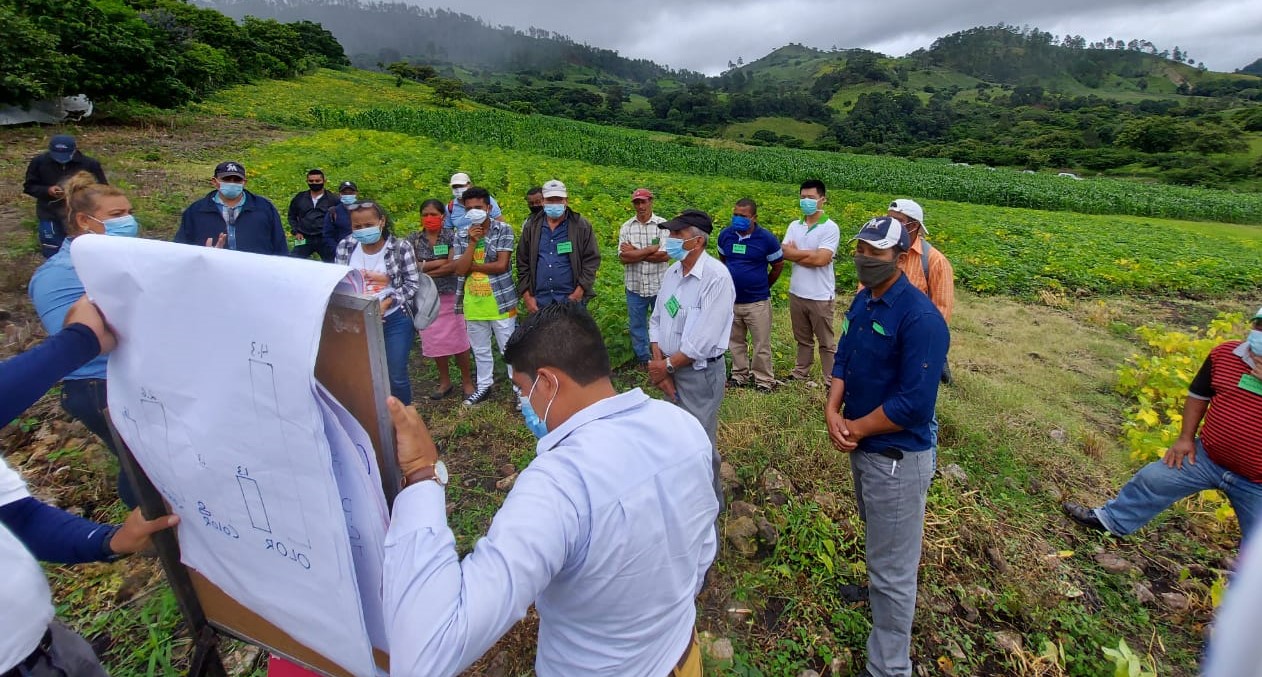 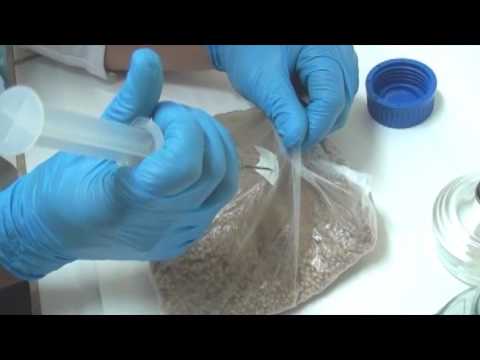 Intercambio de conocimientos entre productores usando  Tecnologías de información y comunicación
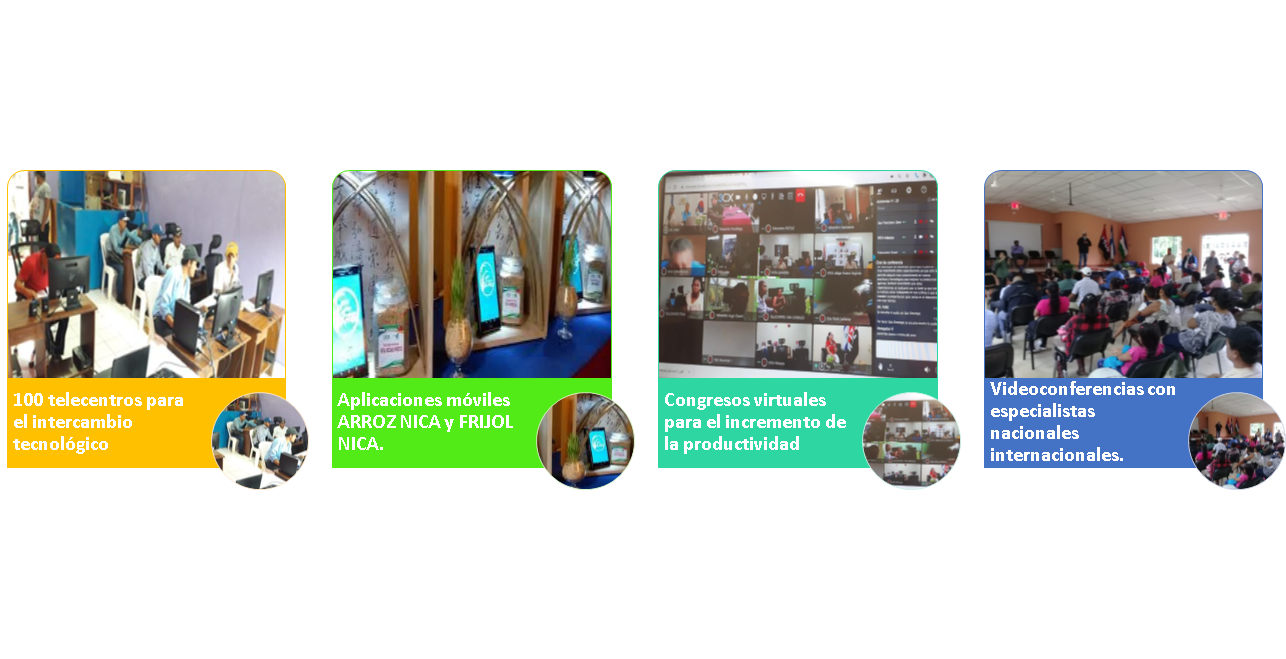 Nuevos Programas desarrollados en el año 2020 para acompañar a las familias productoras
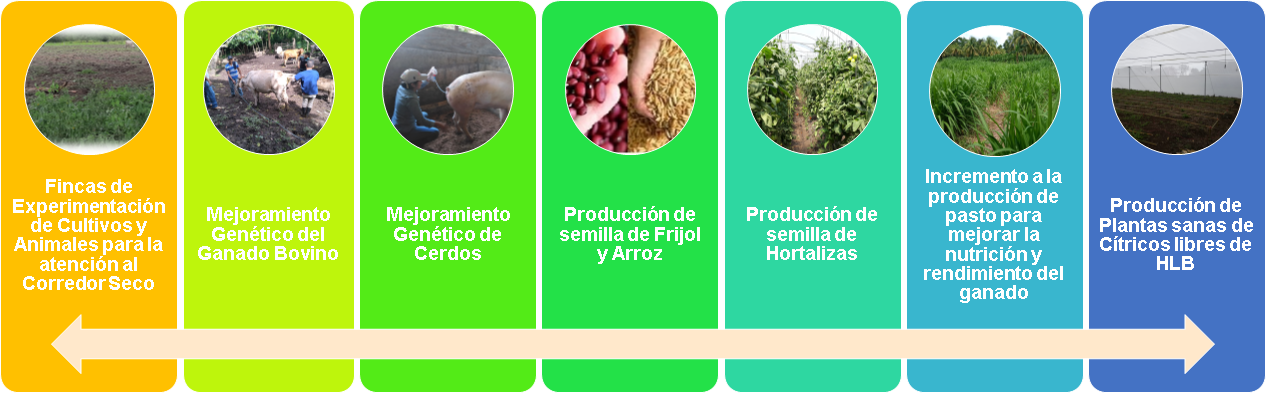 Muchas Gracias